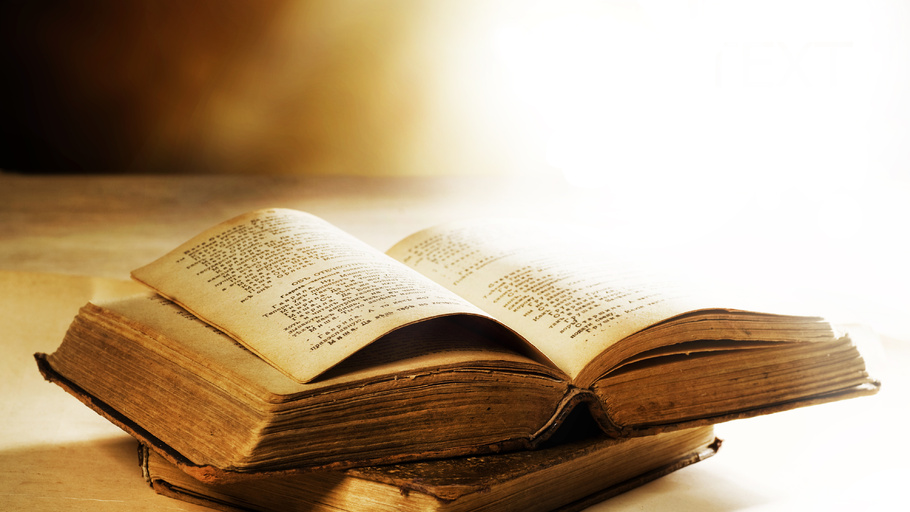 Никогда и никому не позволяйте думать за вас. Читайте книги. 

© Я.Вишневский
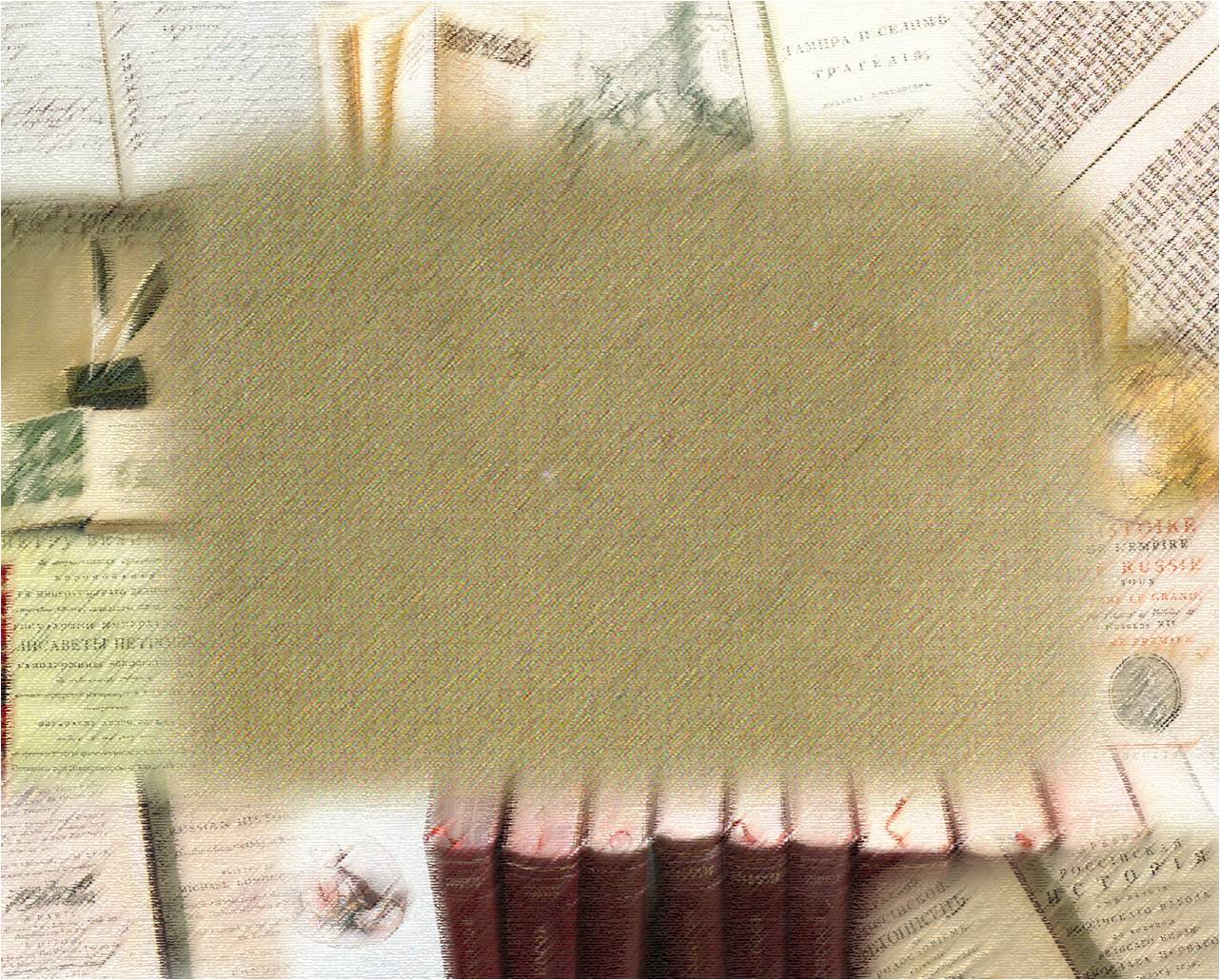 Добро пожаловать
 в МБОУ Гимназия № 3
Участник городского конкурса «Школа года» 
в номинации 
«Лучший предметный кабинет»
«Абрамовская аудитория»
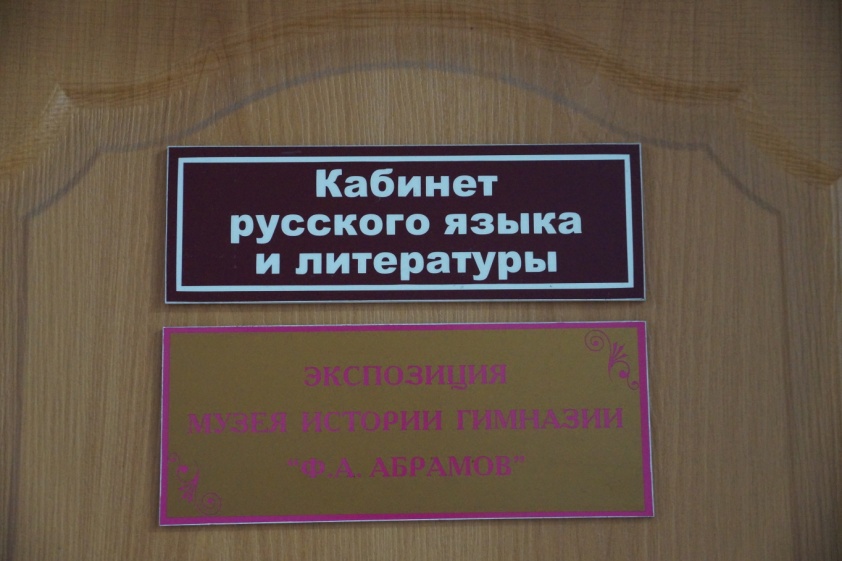 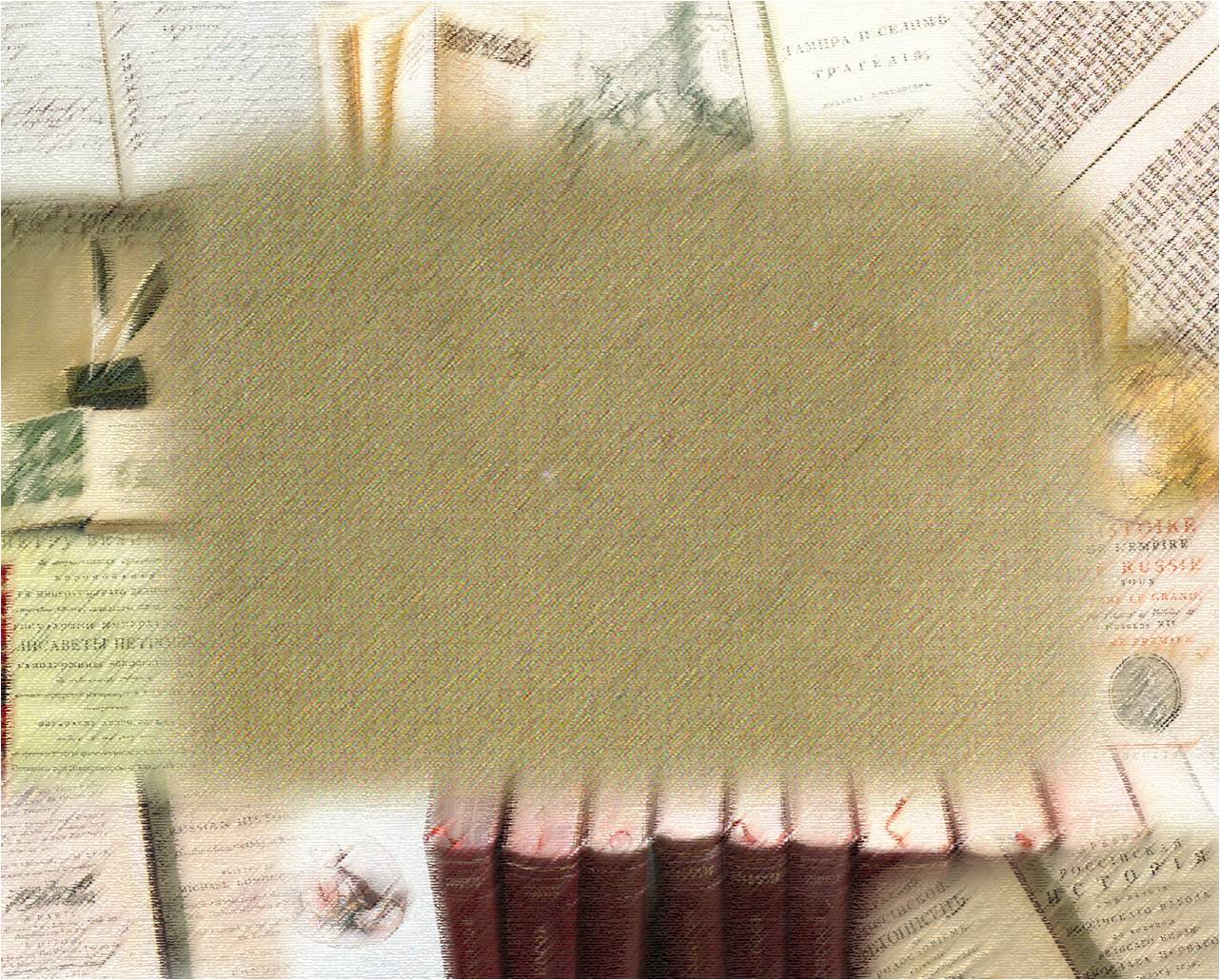 Создана с целью наиболее эффективно использовать
Кабинет русского языка и литературы № 303
Год рождения - 1983
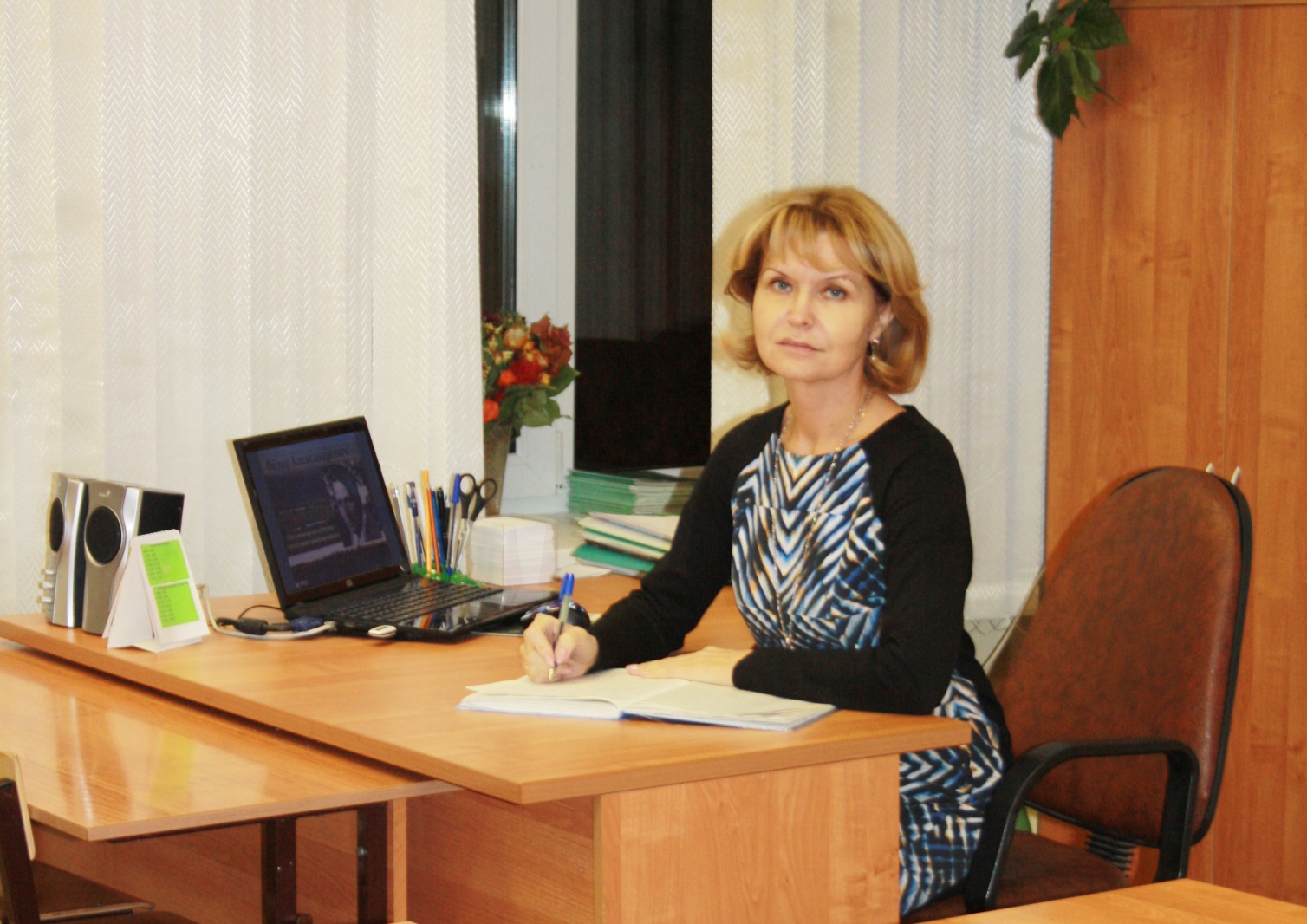 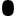 Приглашаем вас в удивительный мир, где обретают знания, где разрешаются сомнения, где в душе рождается музыка сотворчества.
Здесь всё дышит красотой и творчеством Ф. А. Абрамова.
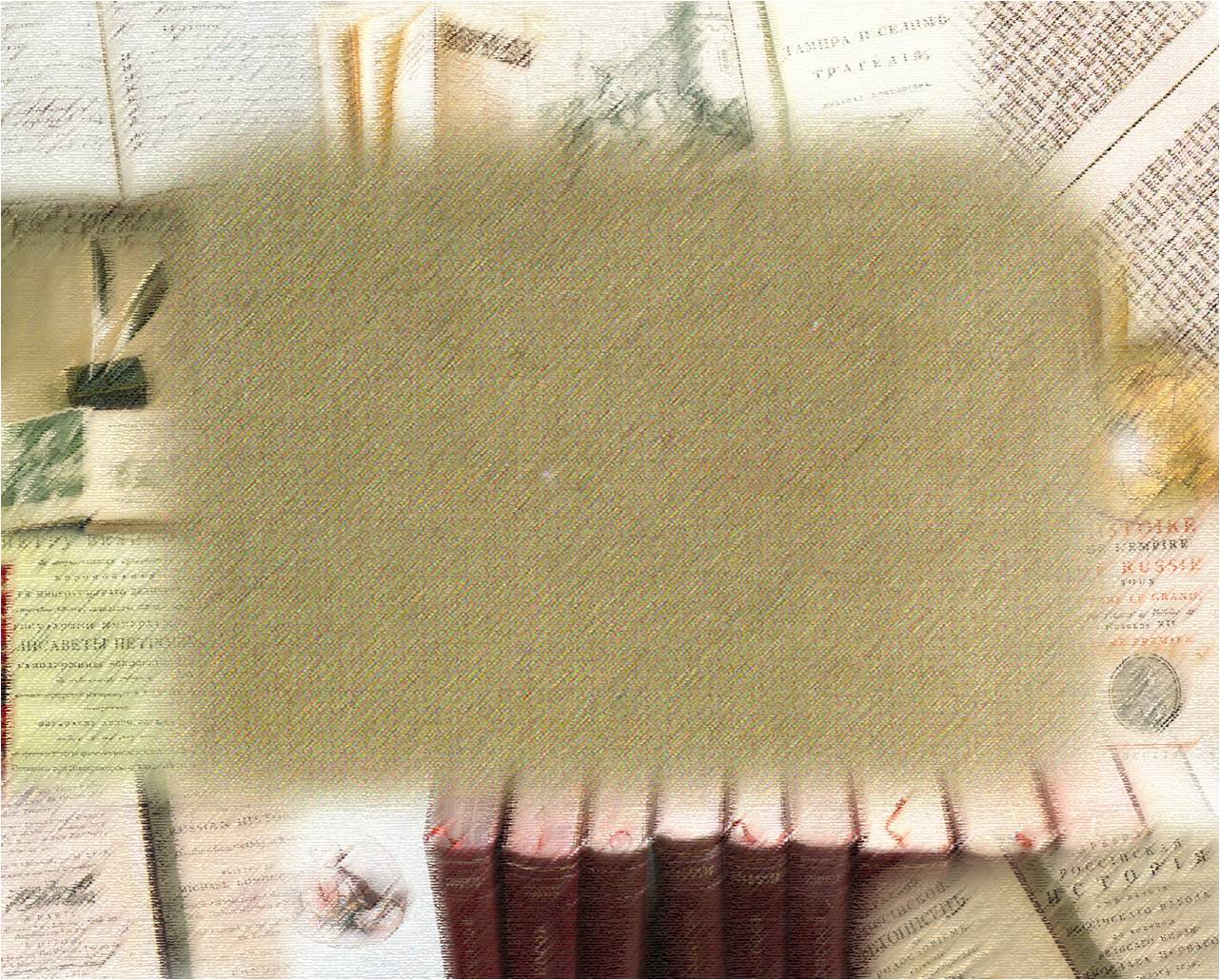 Он так любил березы и космеи
 И пинежский напевный говорок,
 День ото дня сильнее и сильнее
 Его тянуло на родной порог.
 
Здесь сердце отдыхало и болело,
 Искало вновь ответа на вопрос:
 Куда идем? Так в чем, скажите, дело?
 Земля скудеет, лес и сенокос.
 
Герои мы на час? Да неужели?
 А Родина просила защитить
 От подлости, пассивности, безделья,
 От сердца равнодушного в груди.
 
И он вставал. Он словом бил в упор!
 Он, как на фронте, снова был бойцом!
 И, выйдя на Абрамовский угор,
 Я чувствую, как ветер бьет в лицо!
                                      Татьяна Бечина
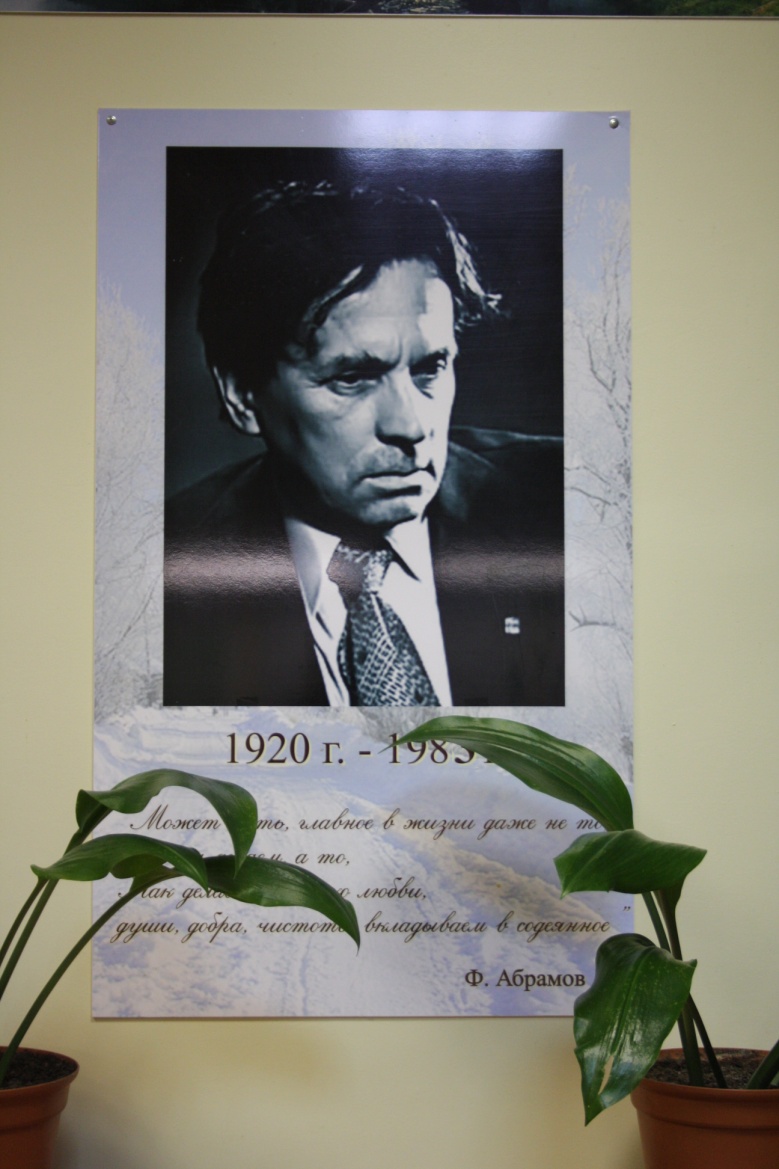 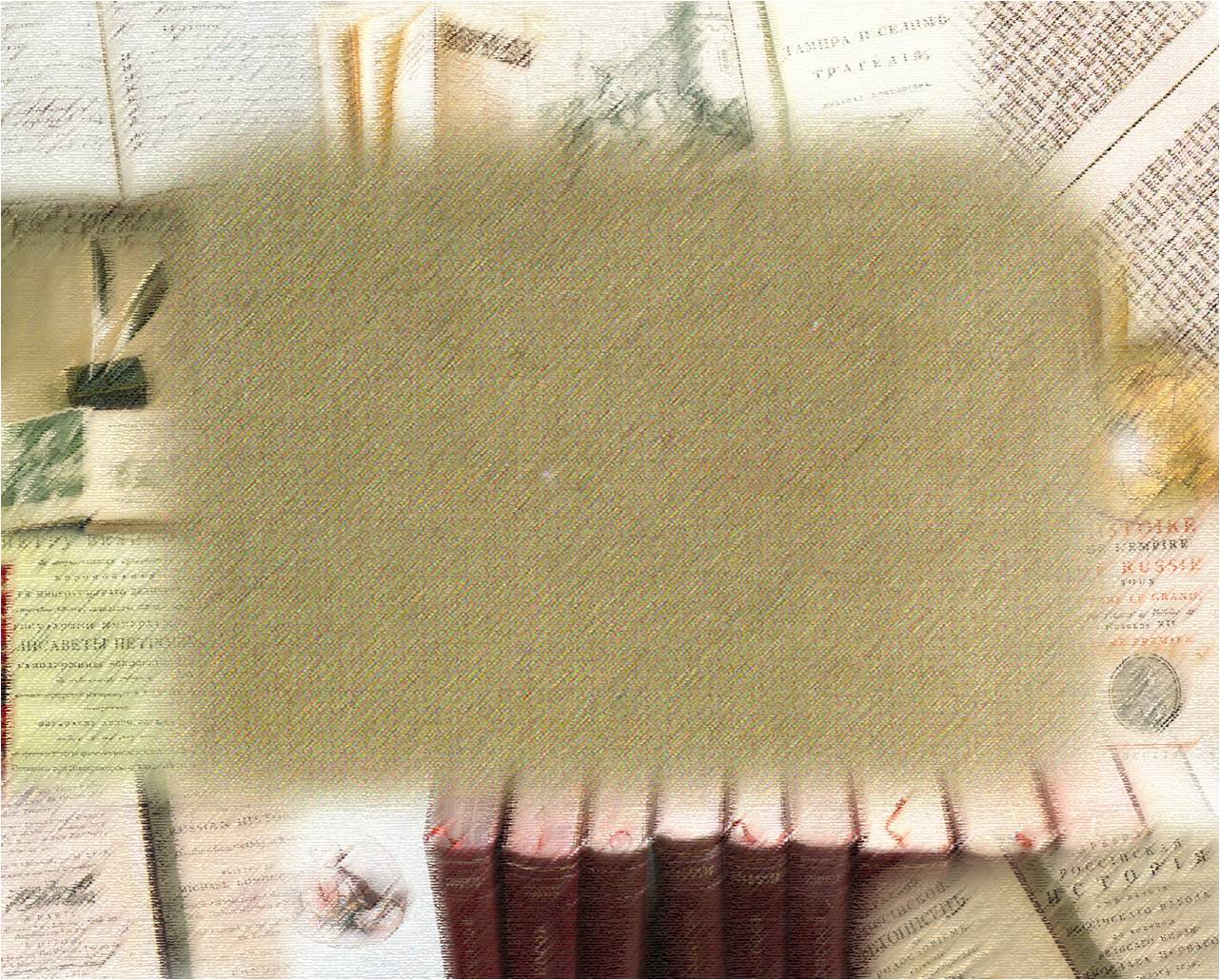 Кабинет сосредоточил в себе информационные ресурсы (коллекция мультимедийных презентаций,   DVD и СД диски, МР3 диски) и   технические средства: компьютер, мультимедийный проектор, экран.
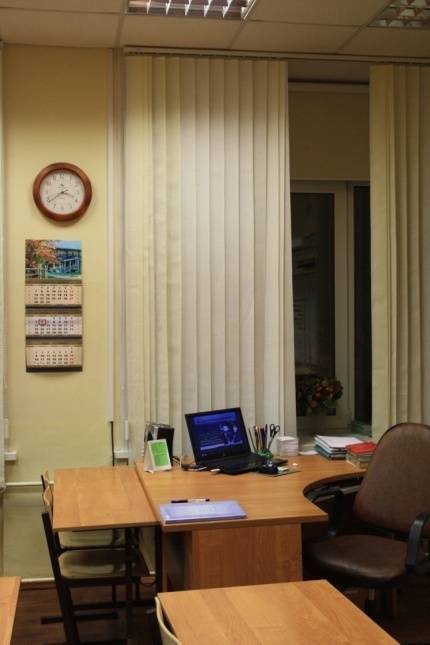 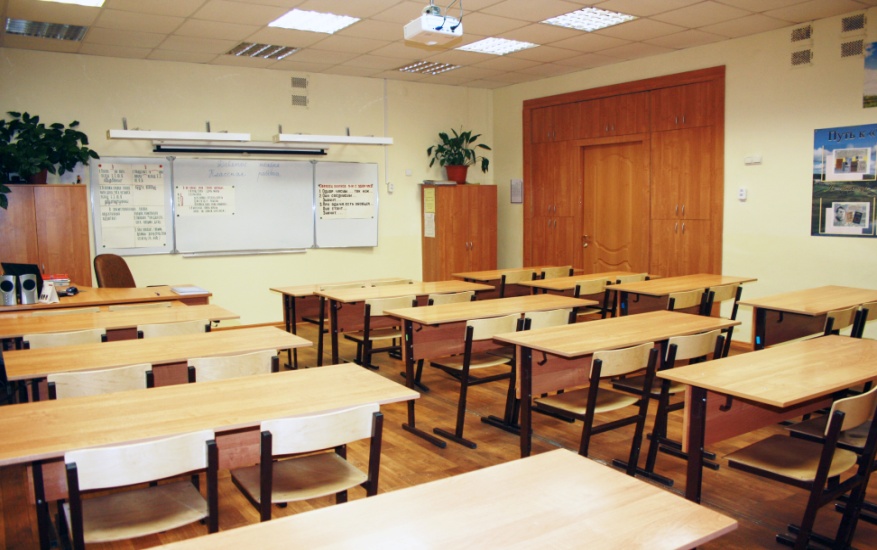 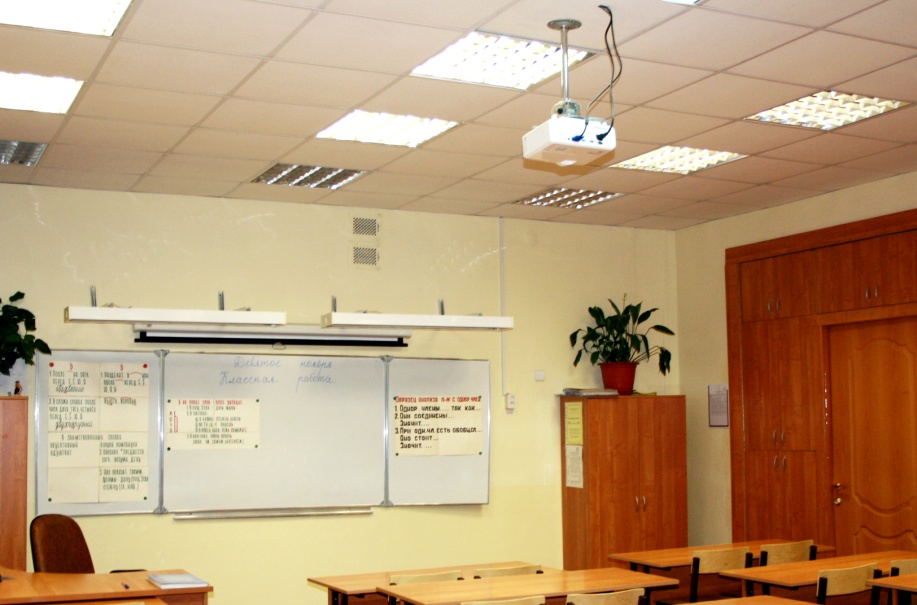 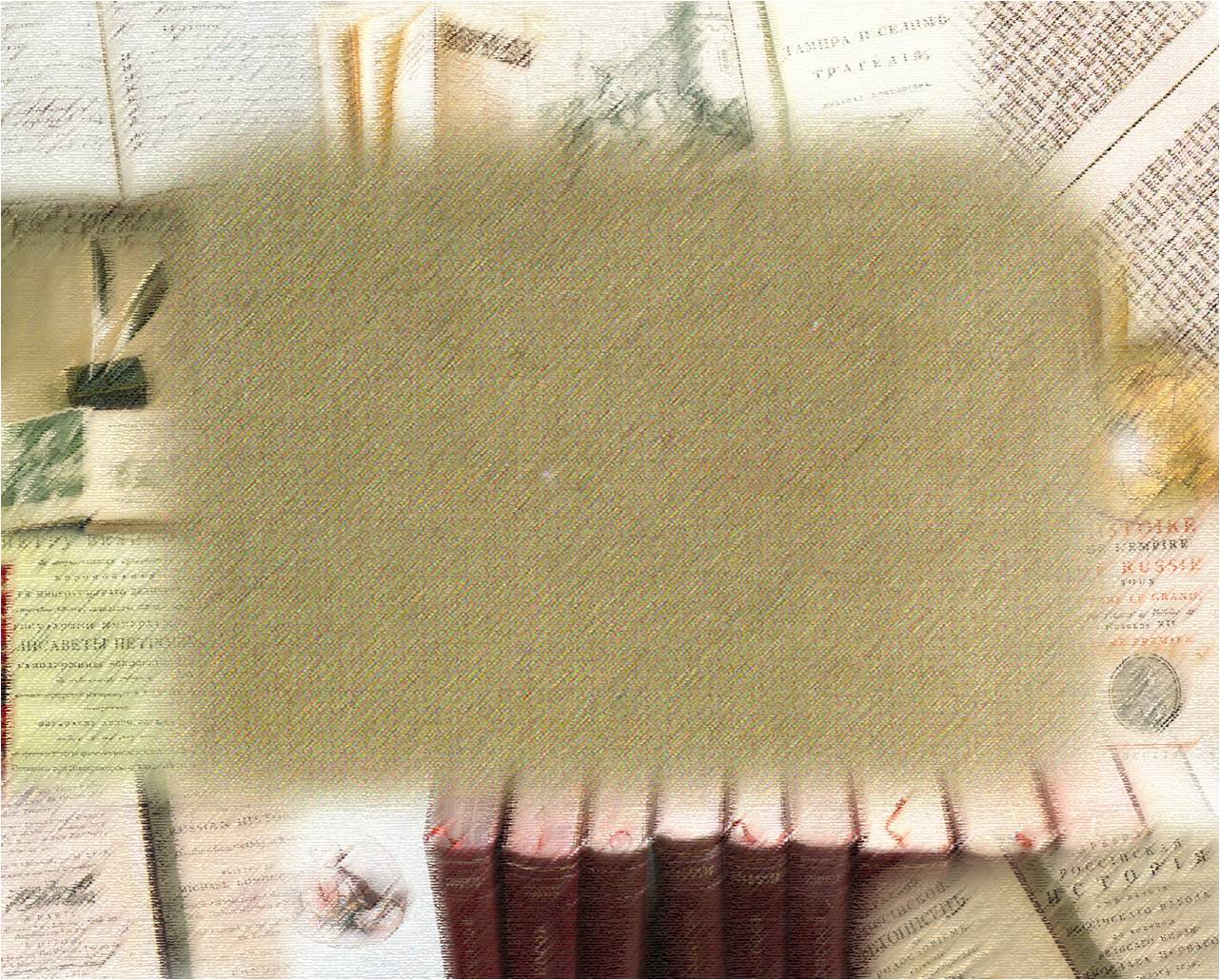 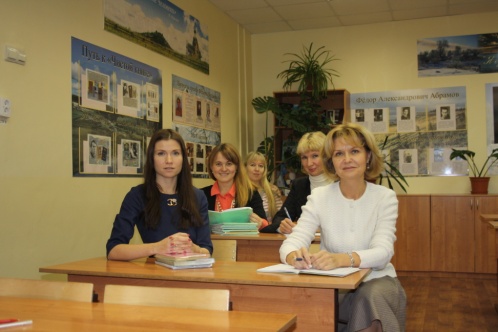 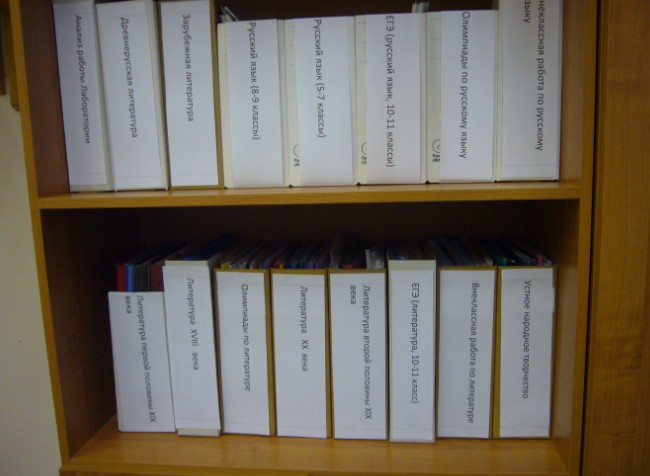 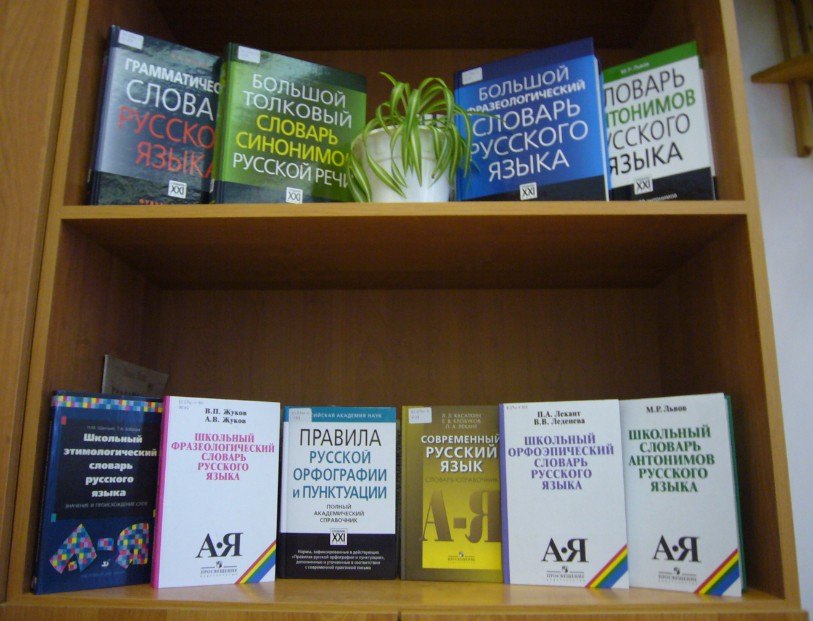 Кабинет используется в качестве центра изучения современных педтехнологий, апробации новых УМК, проведения заседаний творческих групп, семинаров, НУК.
Содержит справочную и методичеукую литературу, документацию, демонстрационный и раздаточный материал, печатные издания.
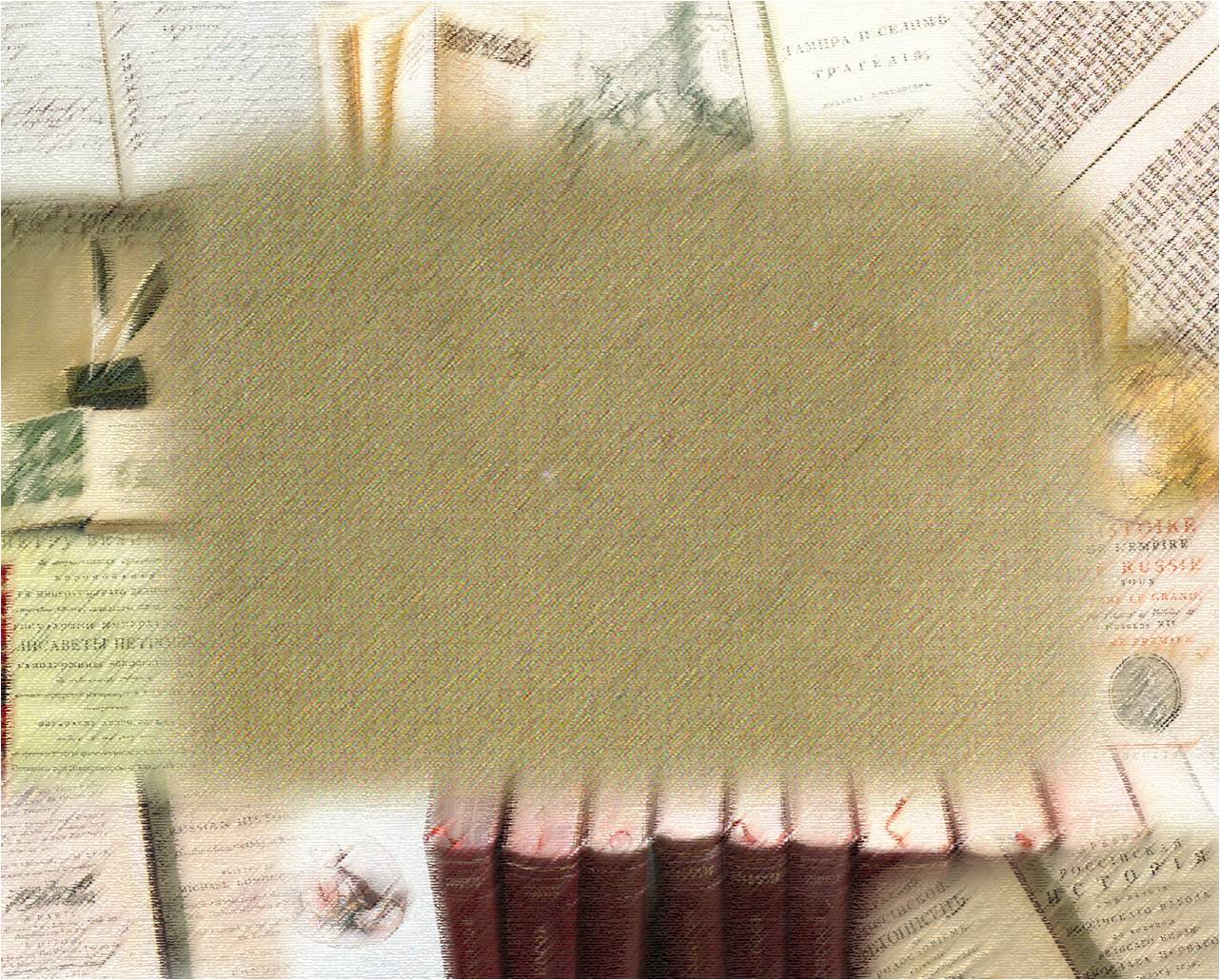 Кабинет - место  подготовки и проведения внеклассных и воспитательных мероприятий: тематических экспозиций, литературных  праздников, творческих встреч , игр и конкурсов, инсценировок, спектаклей, выставок книг …
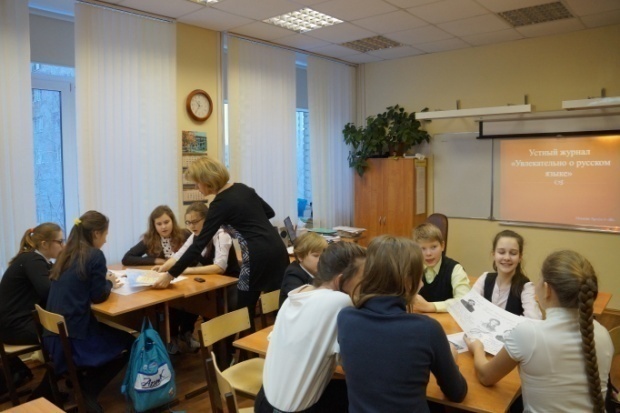 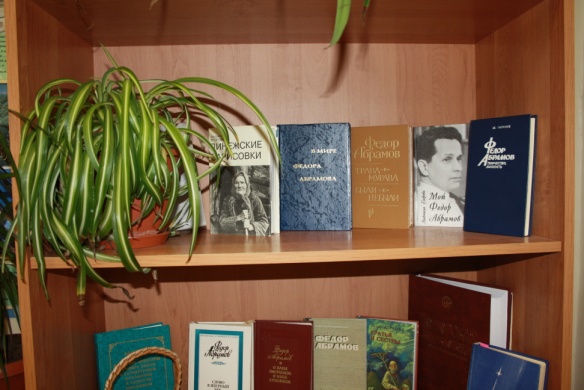 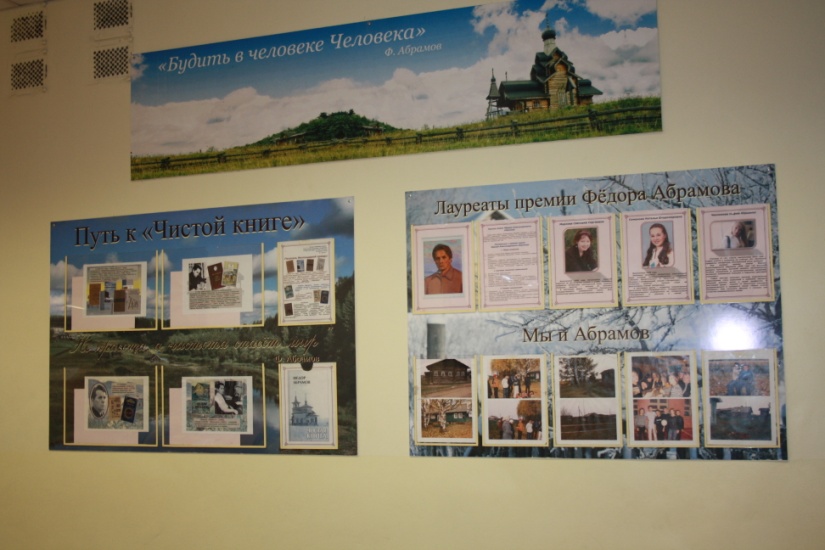 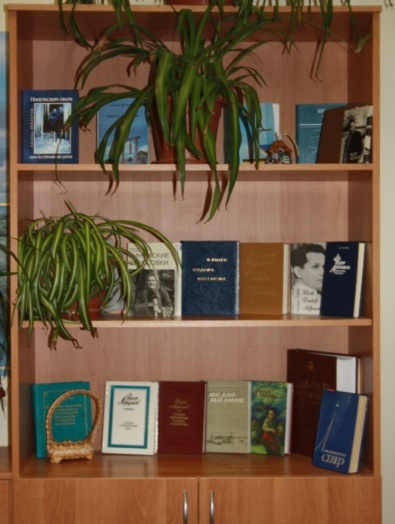 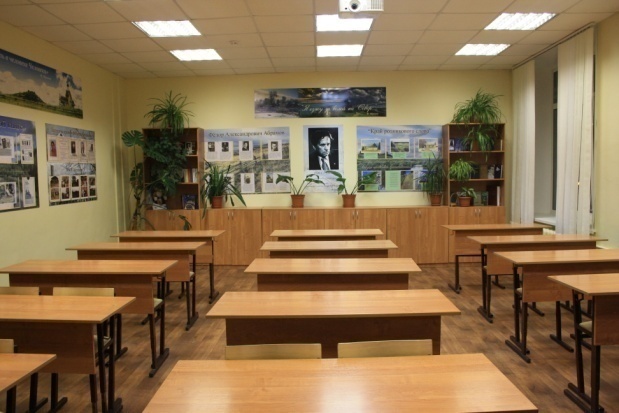 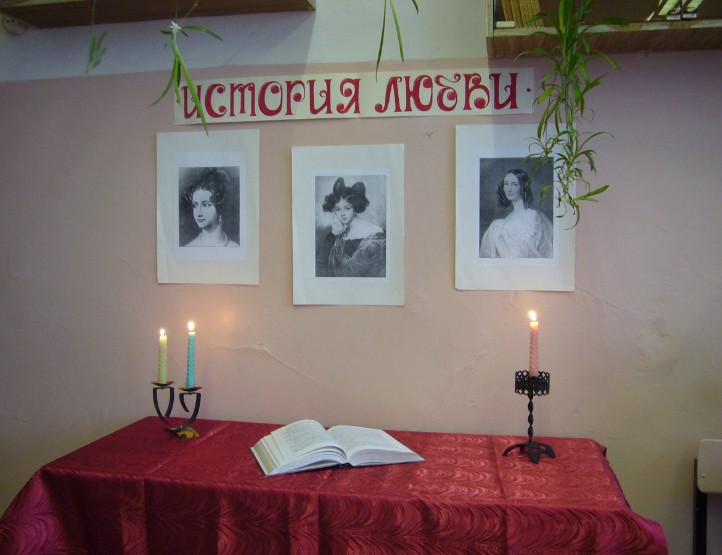 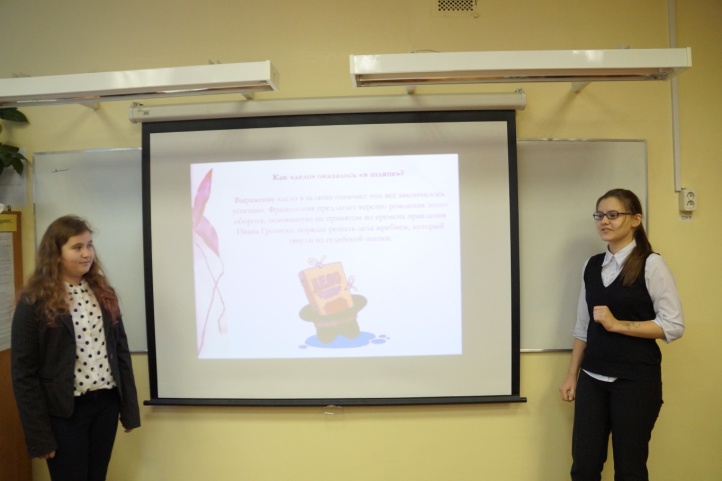 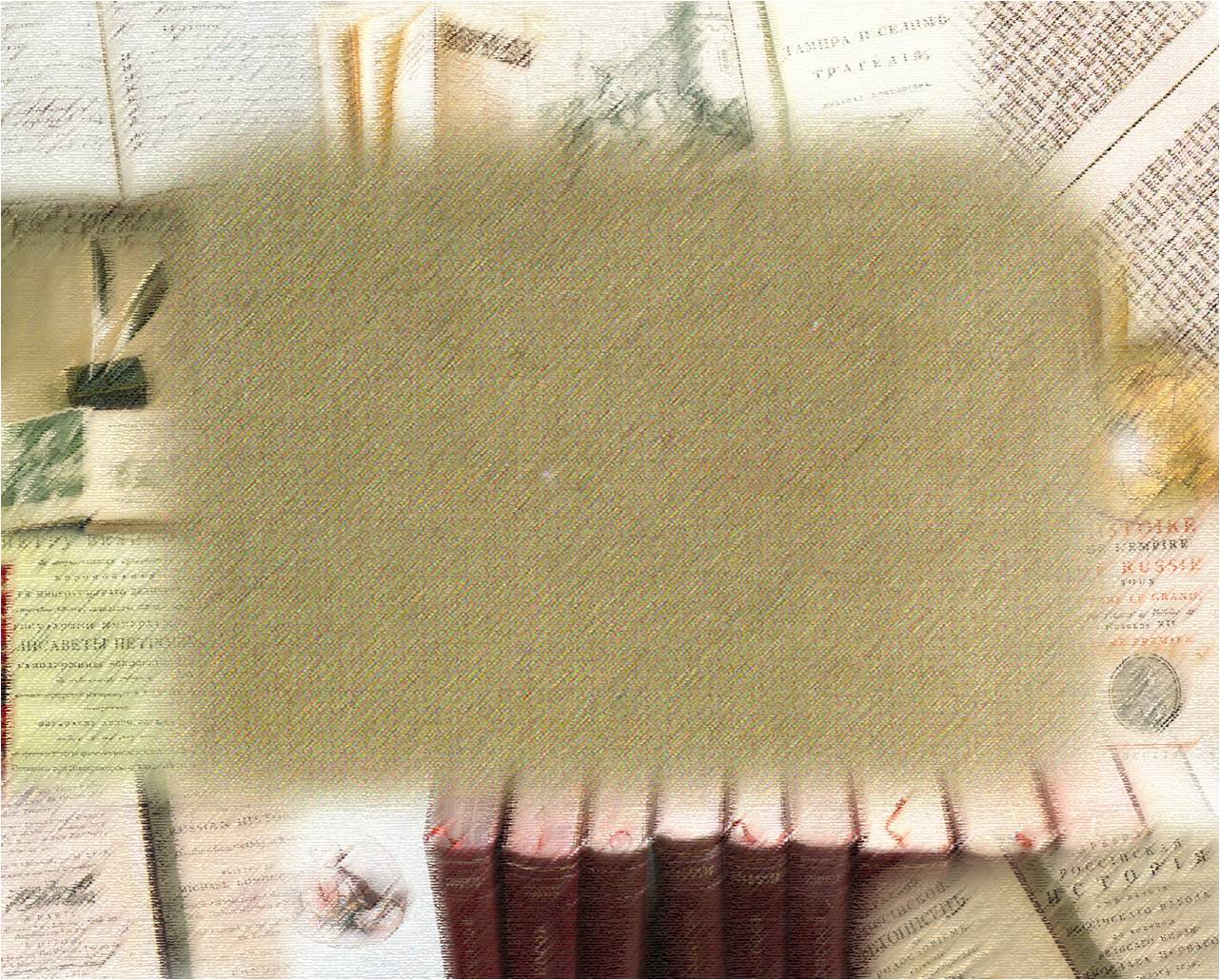 Основное назначение  кабинета русского языка и литературы: обеспечение высокого уровня преподавания предметов и организации внеклассной  и воспитательной работы, который достигается современными формами проведения уроков, мероприятий  и эффективным использованием материально-технической базы  кабинета.
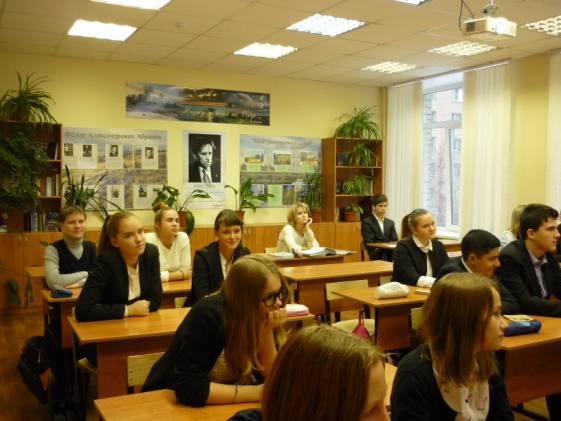 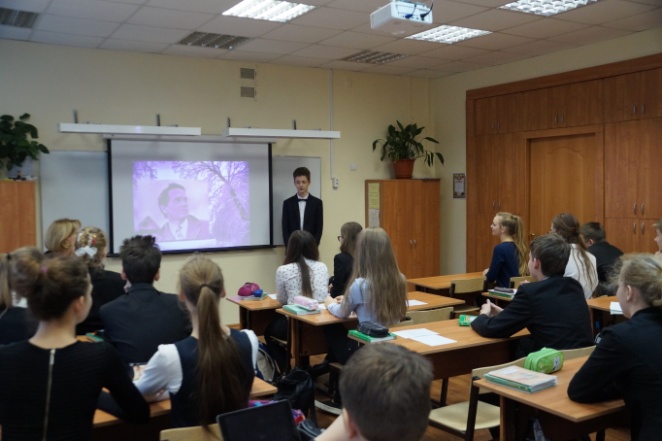 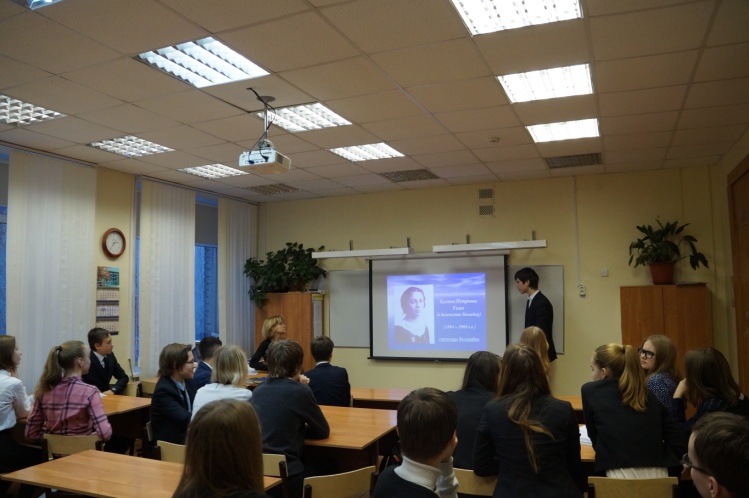 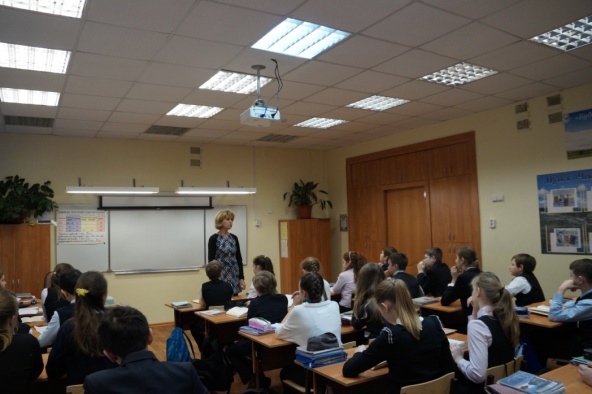 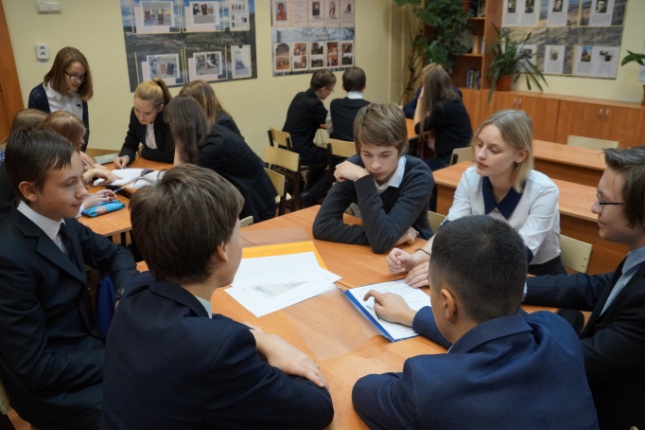 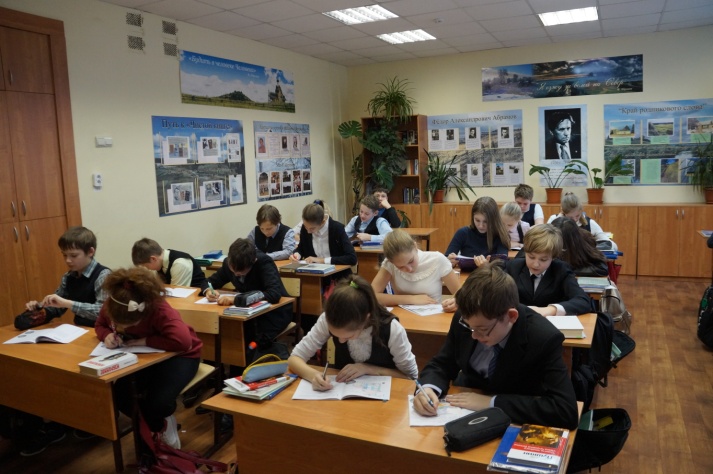 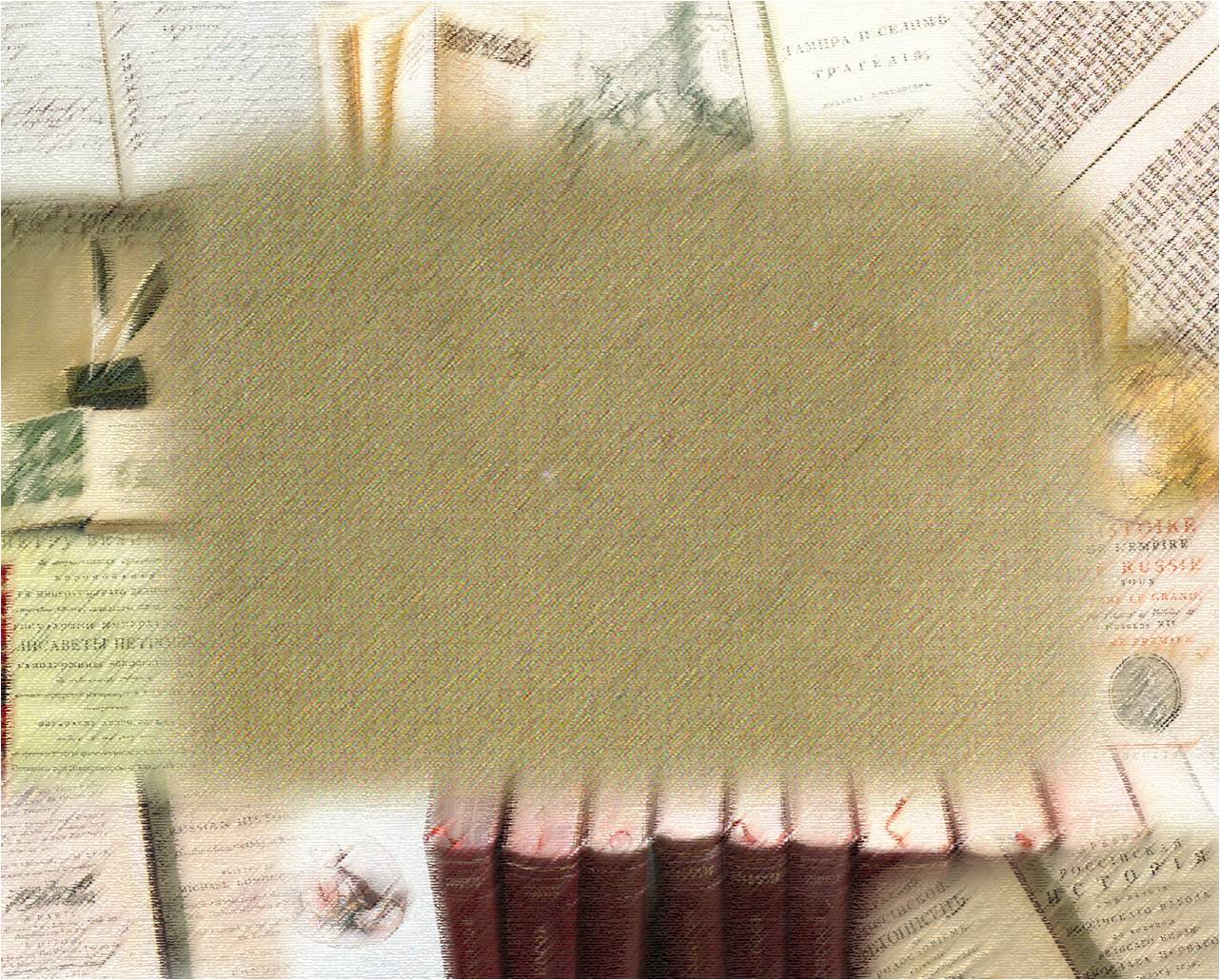 Цель: создание современных условий для организации процесса обучения и воспитания  на уроках предметов  гуманитарного  цикла ( русский язык и литература), при проведении внеклассных мероприятий  в соответствии с требованиями образовательного стандарта, программы Министерства образования  и науки Российской Федерации.
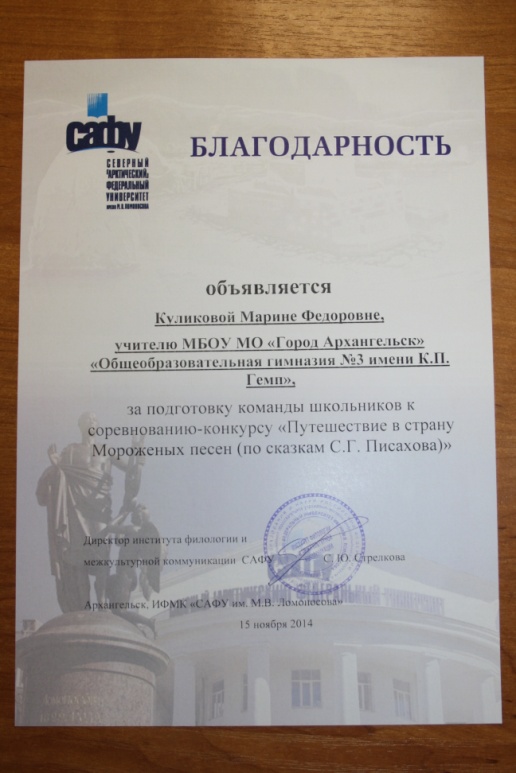 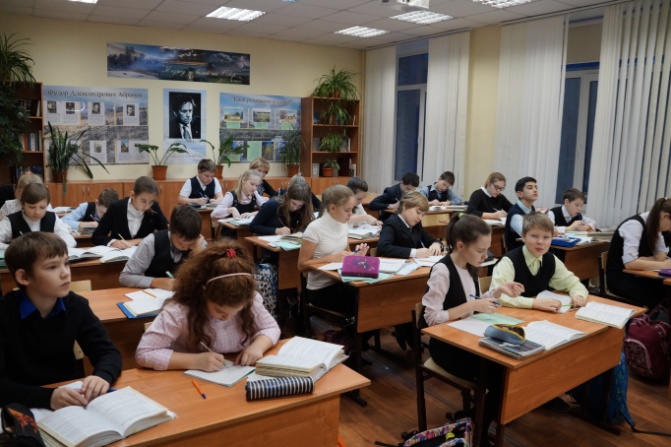 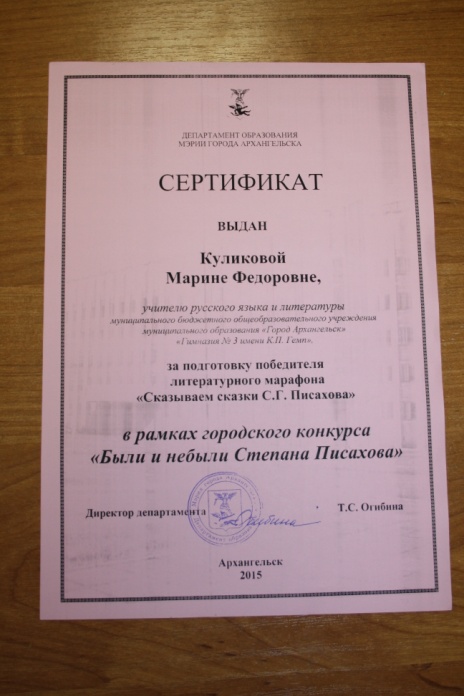 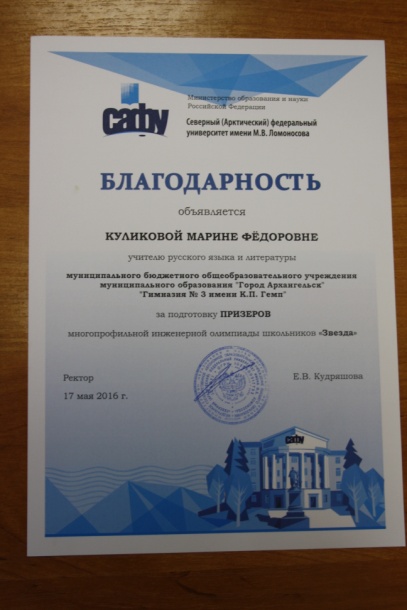 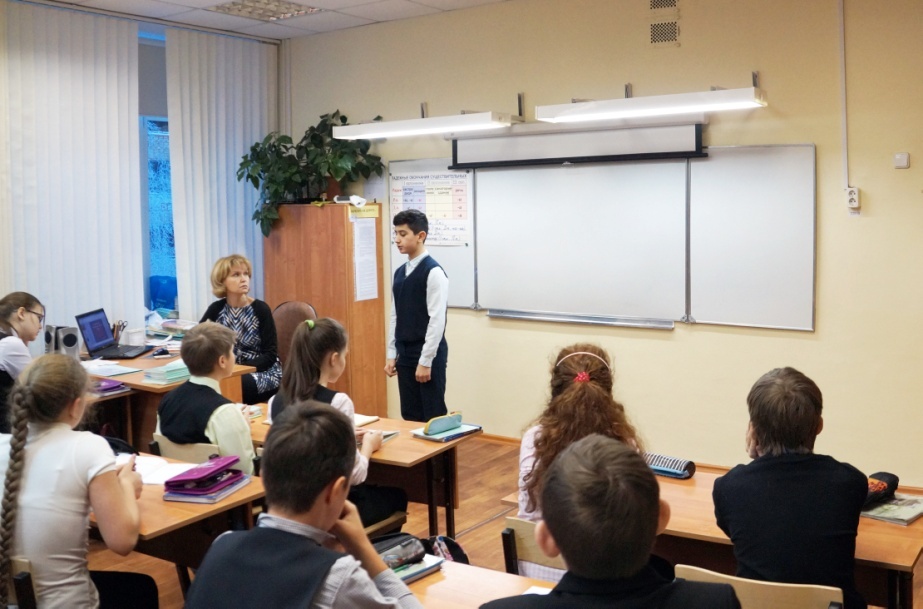 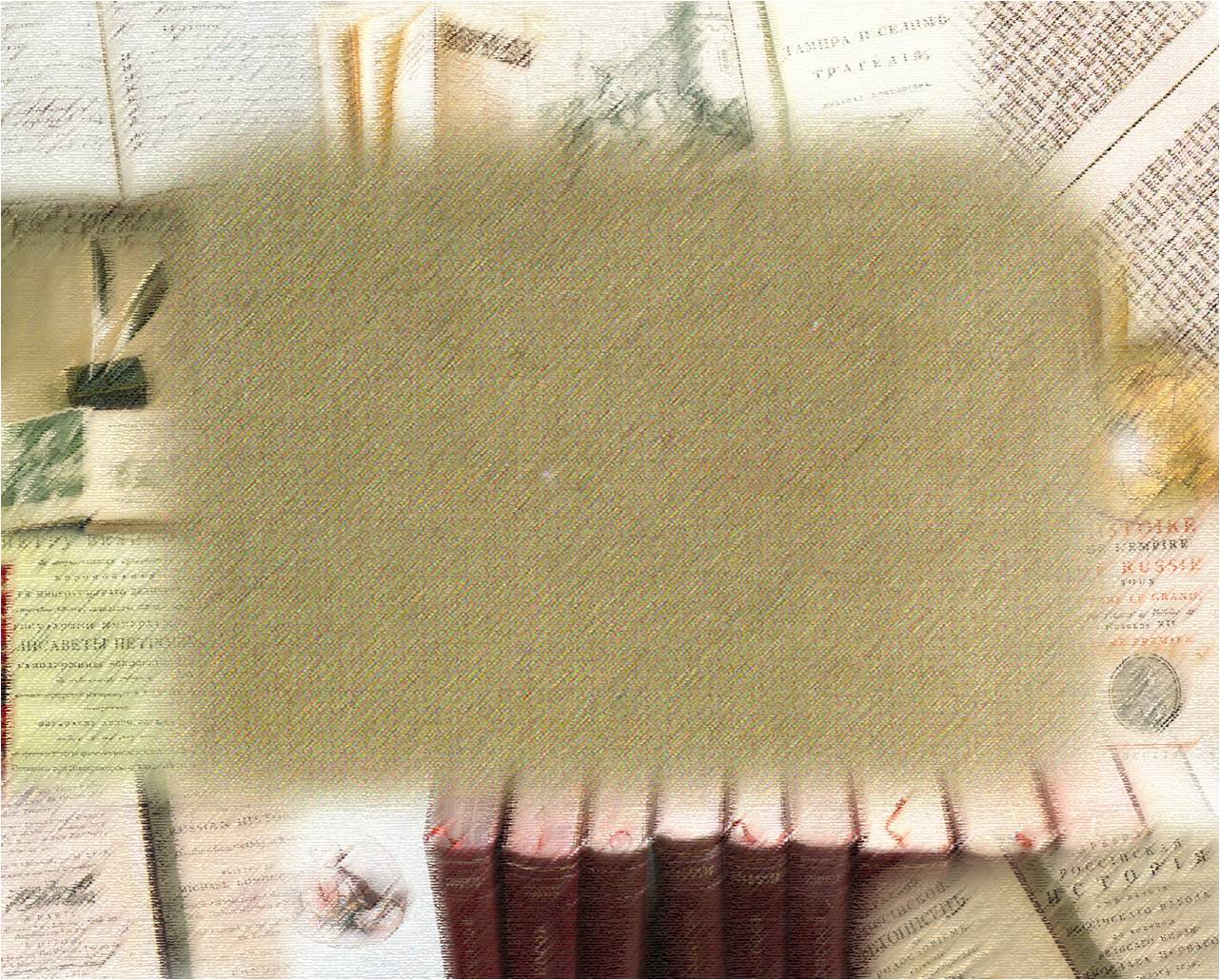 Задачи:
оснащение кабинета  в соответствии с современными требованиями;
совершенствование научно-методической, дидактической и материально-технической базы кабинета;
развитие творческих и интеллектуальных способностей учащихся;
расширение сферы  деятельности кабинета  по воспитанию и обучению учащихся  во внеурочное время;
вовлечение родителей в учебно-воспитательный процесс;
внедрение новейших технологий в учебно-воспитательный процесс;
привлечение учащихся к изучению культурного наследия Русского Севера и, в частности, творчества Ф. Абрамова через воссоздание художественно – творческого пространства, в котором жил и работал писатель;
обеспечение условий реализации базового и профильного уровней обучения учащихся 9-11-х классов.
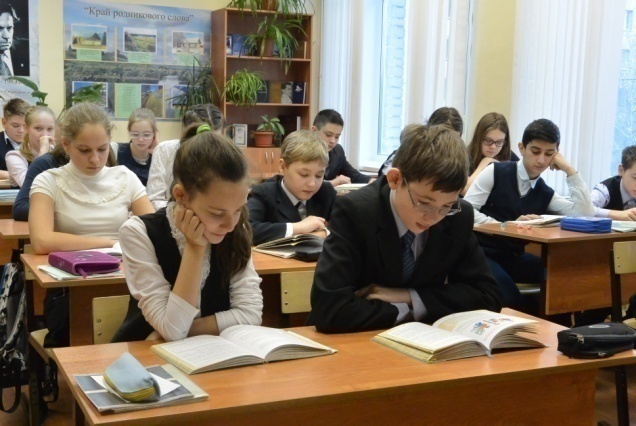 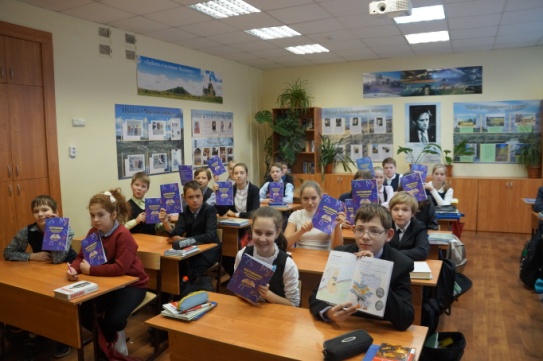 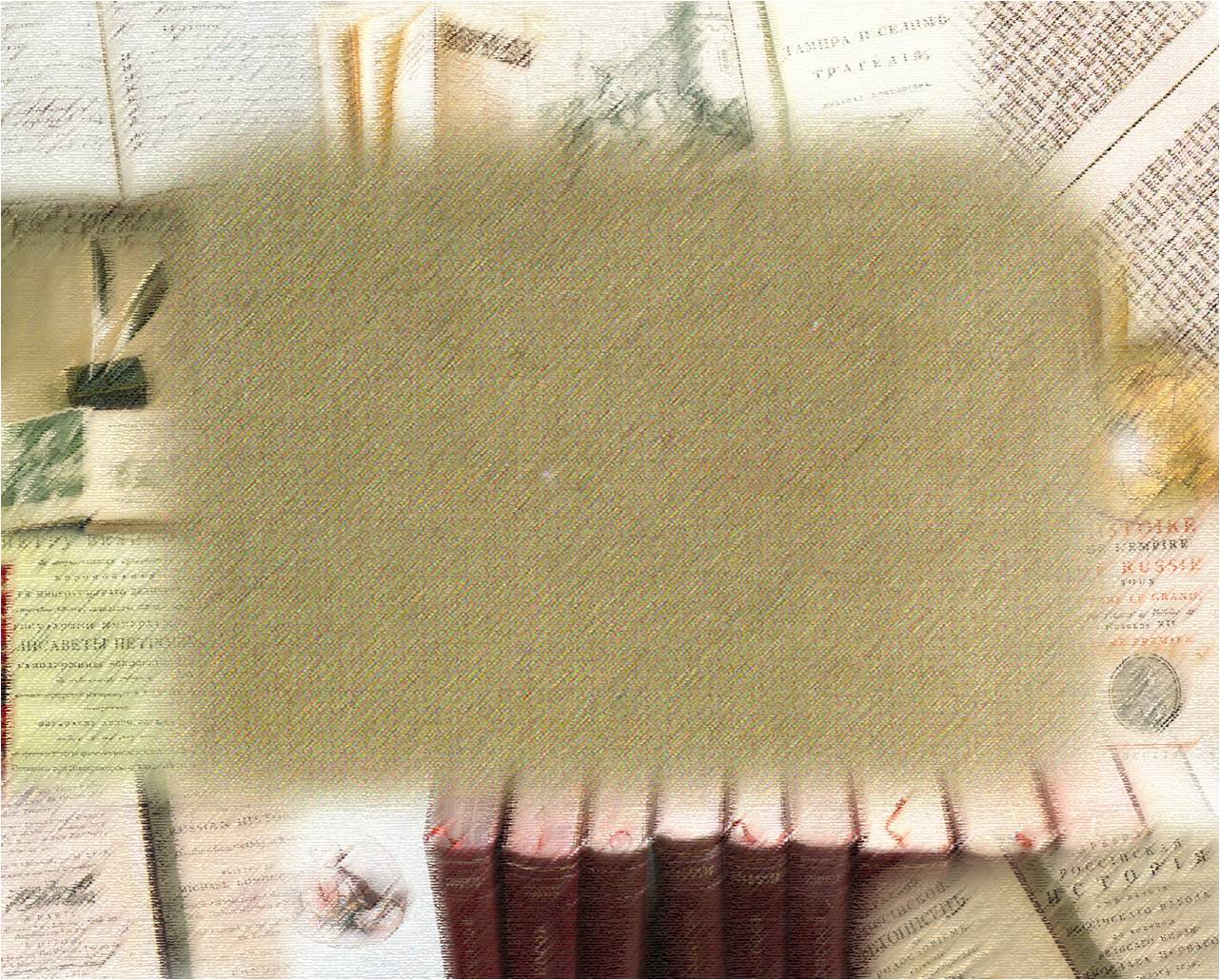 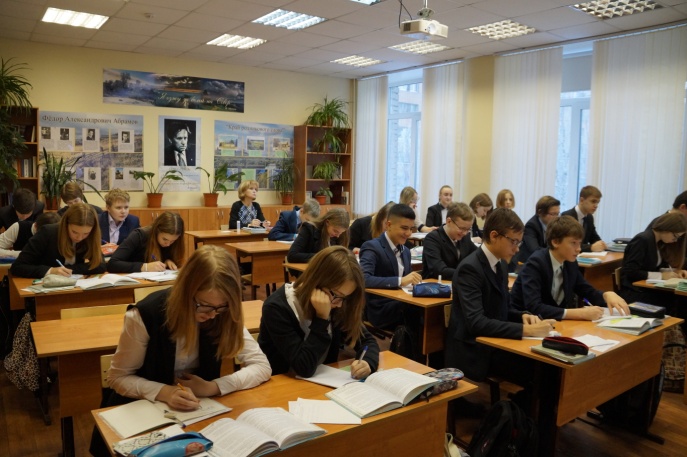 Основные направления работы  кабинета:

учебная деятельность;
научно-методическая деятельность;
информационно-методическая деятельность;
внеклассная деятельность;
воспитательная деятельность;
работа с родителями;
воссоздание художественно – творческого 
пространства,  в котором жил и работал 
Ф. Абрамов.
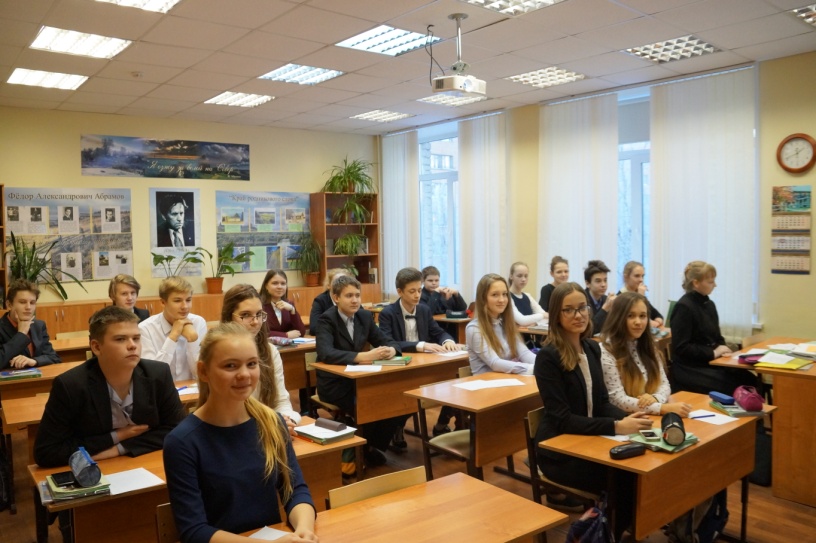 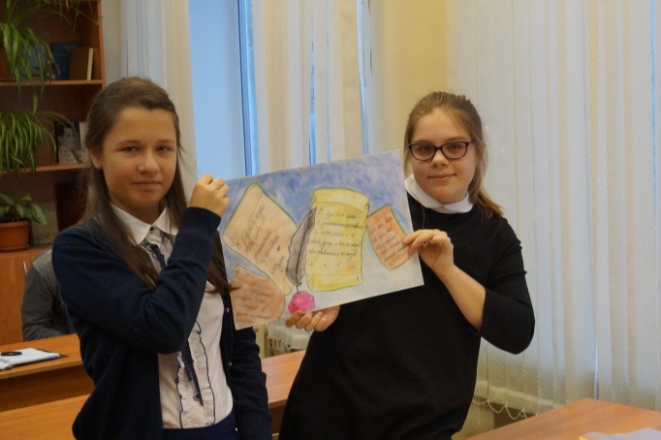 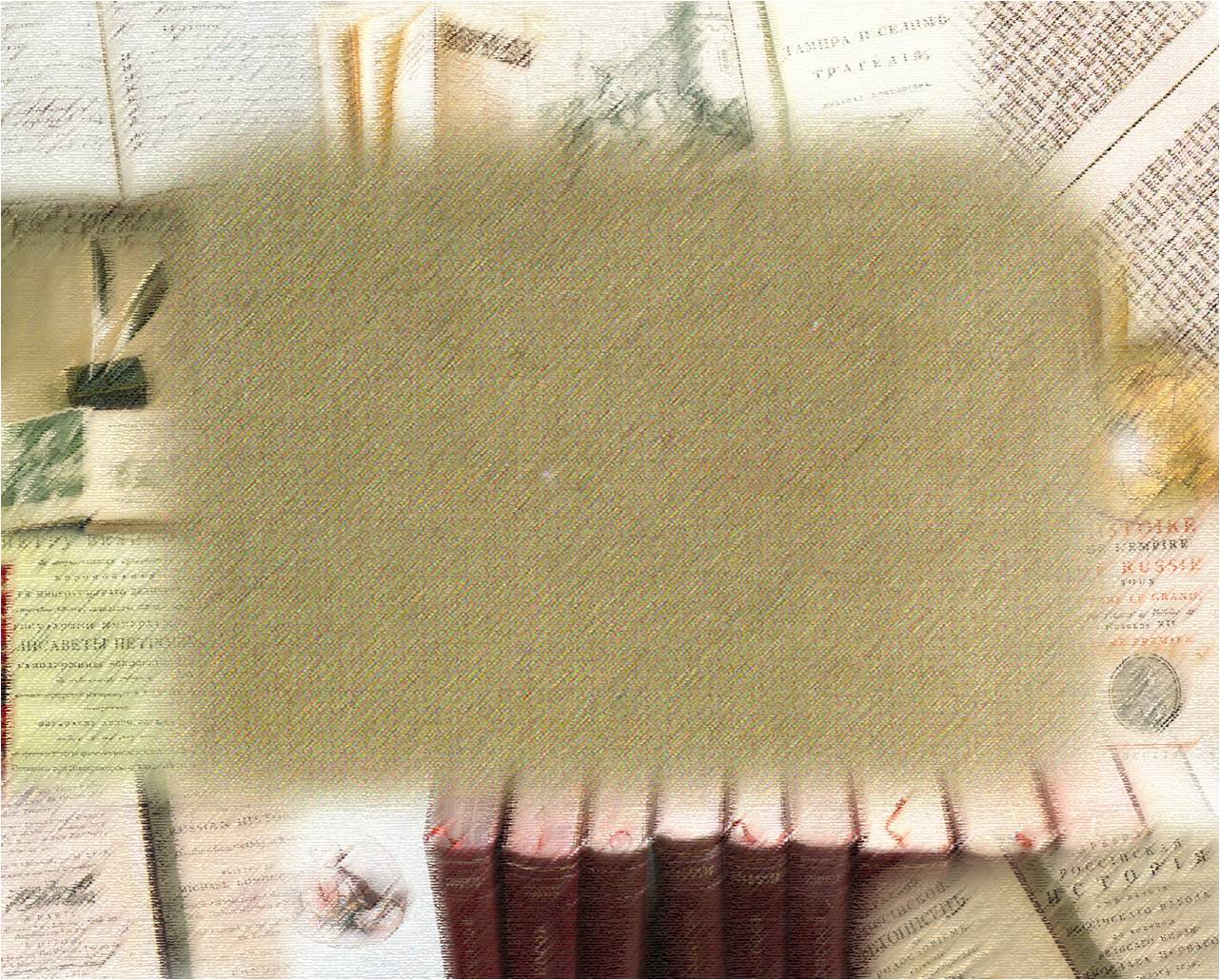 Основное содержание деятельности кабинета:

совершенствование  форм и методов преподавания предметов     гуманитарного  цикла;
освоение и введение в программу преподавания  гуманитарных дисциплин новых педагогических технологий;
систематизация материалов по применению активных форм и методов преподавания;
организация работы по накоплению и систематизации дидактического материала;
разработка документально-методических комплексов;
применение информационных технологий на уроках;
организация работы по созданию мультимедийных проектов;
создание Банка идей для проведения внеклассной воспитательной работы по  предметам
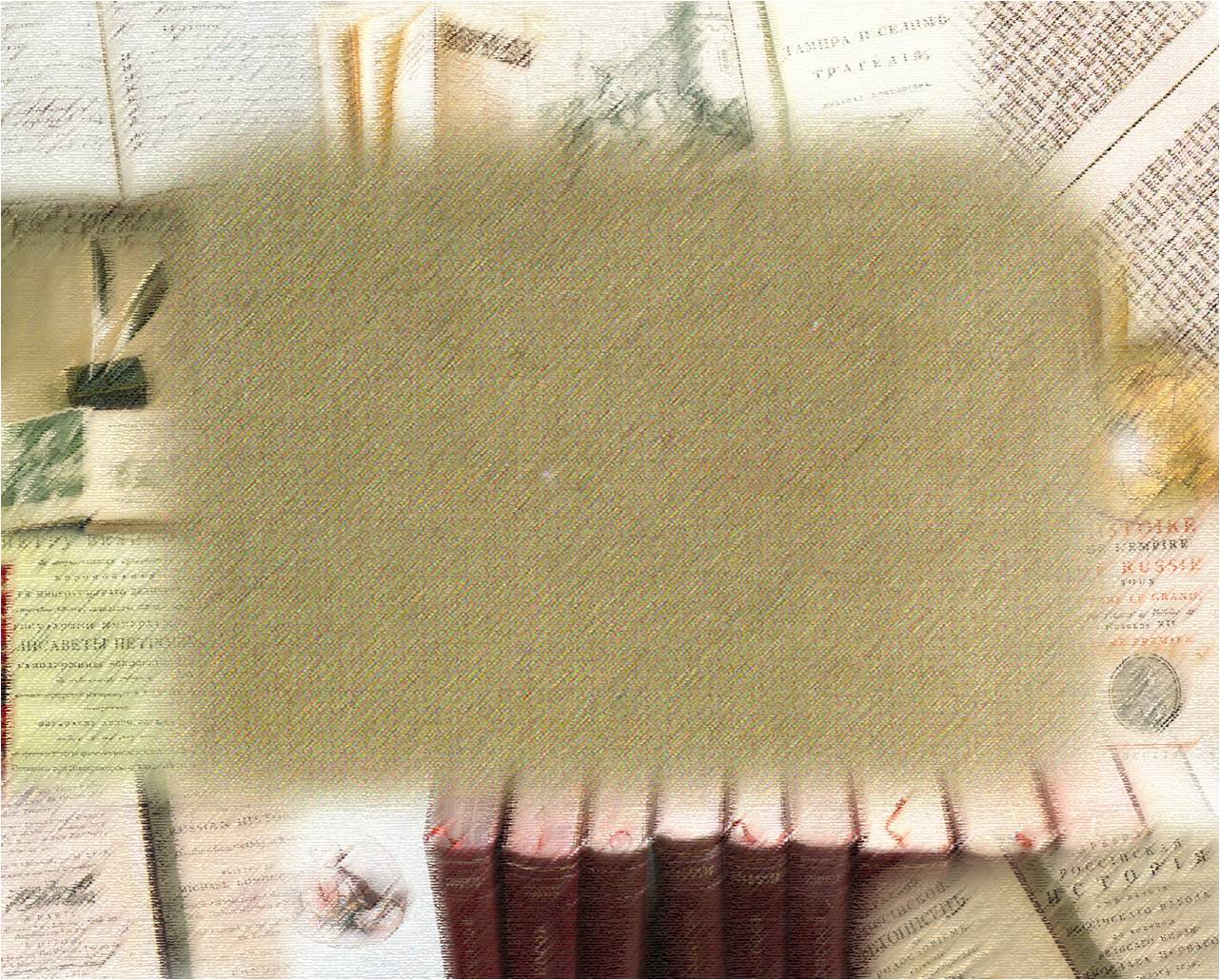 Программа развития  кабинета  предполагает формирование ключевых компетенций средствами кабинета и воспитание  современной  гармонично развитой творческой личности.

Программа развития кабинета призвана: 
делать процесс воспитания и обучения не только познавательным, но и  увлекательным, интересным, творческим;
развивать стремление к дальнейшему образованию и самообразованию;
стимулировать интерес к изучению  русского 
языка,  отечественной  и зарубежной литературы, 
культурного наследия родного края;
вовлекать  учащихся  в подготовку и организацию 
внеклассных и воспитательных мероприятий;  
прививать интерес к работе с  книгой;
донести до учащихся книги Ф. Абрамова, 
актуальные для современных читателей.
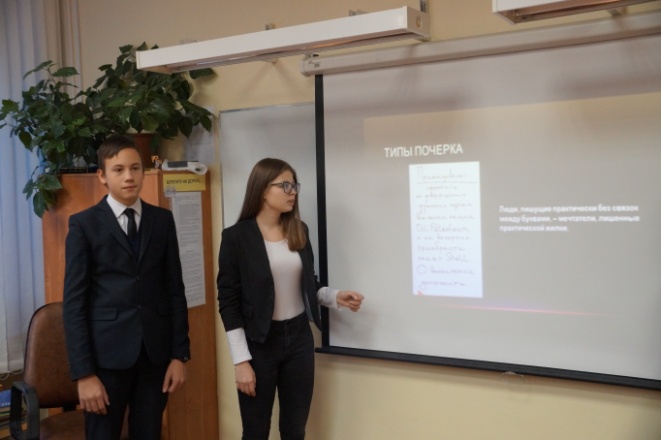 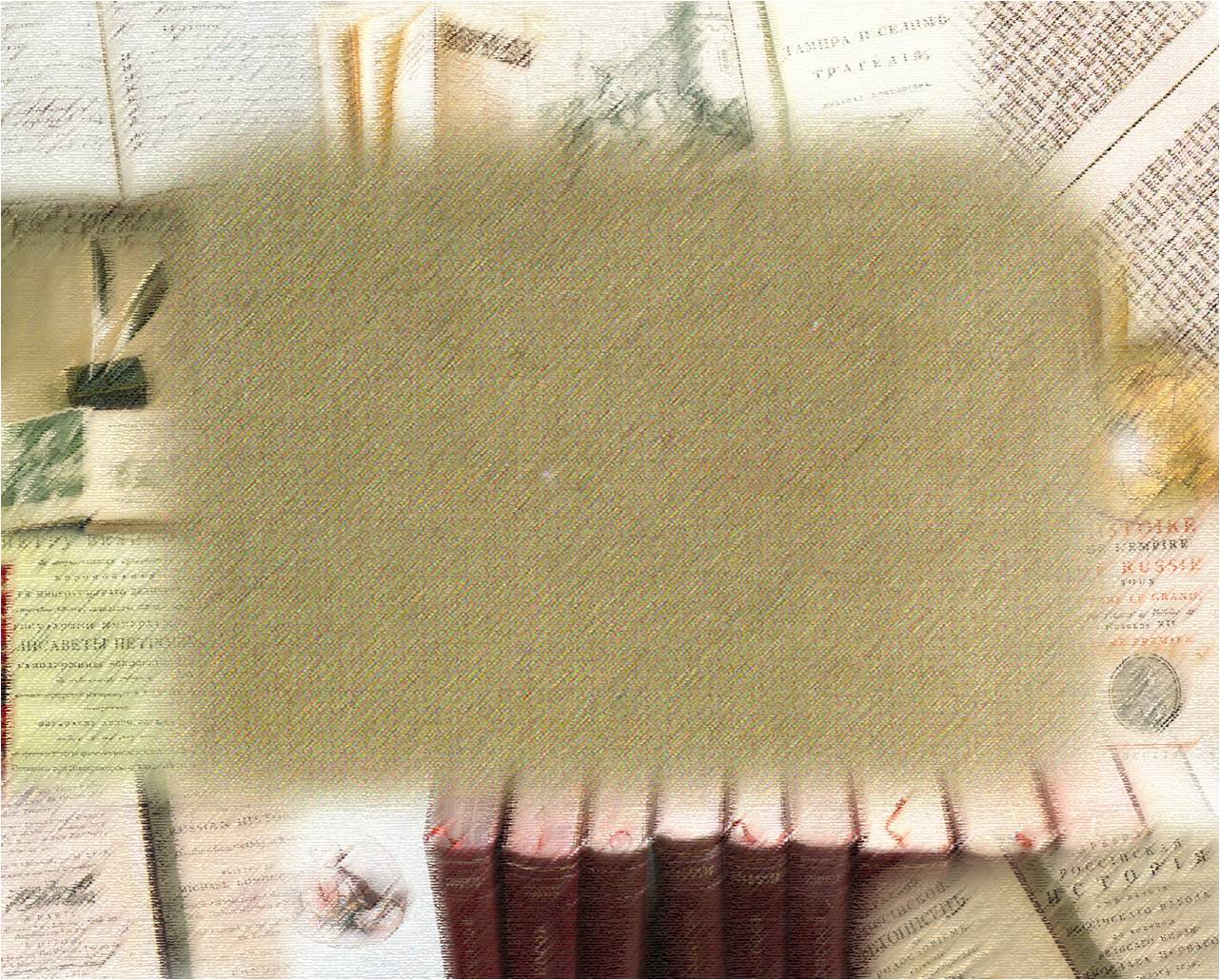 Участие в инновационной деятельности:

использование информационных компьютерных технологий в  изучении  гуманитарных  дисциплин;
руководство научно-исследовательской деятельностью обучающихся;
работа с детьми, имеющими повышенные интеллектуальные  способности (подготовка к олимпиадам, научно-практическим конференциям и т.д.) в рамках программы «Одаренные дети»;
разработка новых методов диагностики качества образования в условиях; дифференцированного подхода к обучению (составление разноуровневых заданий, карточек, тестов); 
использование новейших педтехнологий ( «Дебаты», «Кейс», «Ментальная карта», «Квест» и др.) в организации уроков и  внеклассной работы;
участие в реализации регионального Проекта «Чтение детей и взрослых: книга и развитие личности».
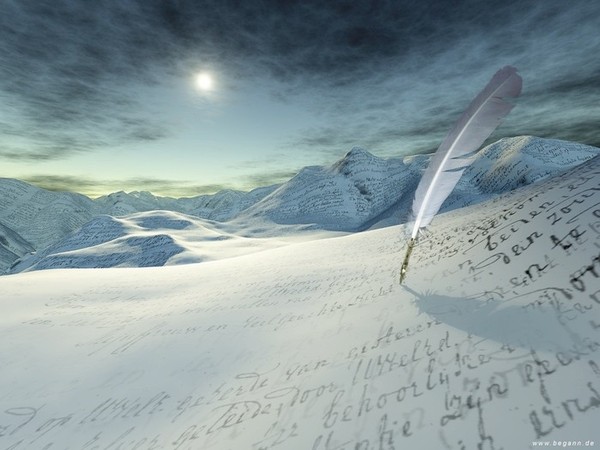 Наши достижения
Результаты участия в городских олимпиадах
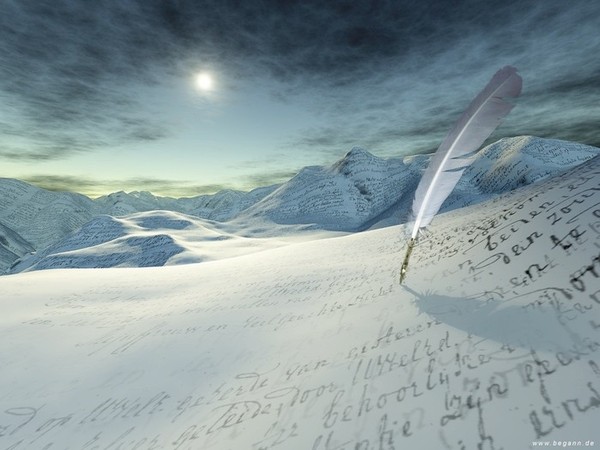 Рейтинг участия школьников в окружных, городских, региональных, международных  конкурсах, конференциях, олимпиадах 
2015 – 2016 г.г.
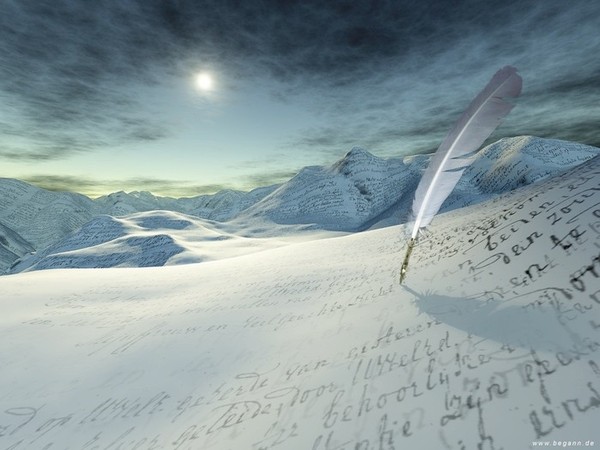 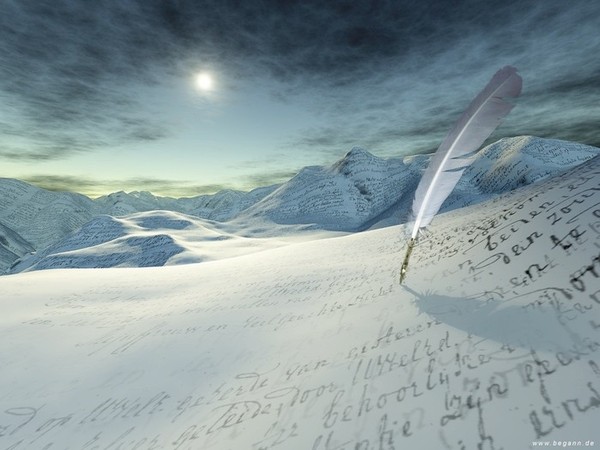 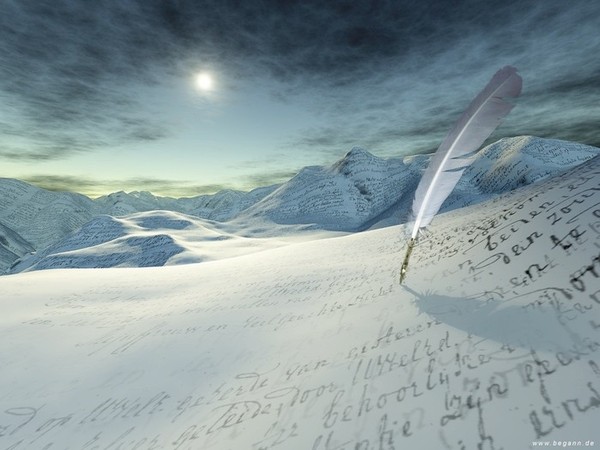 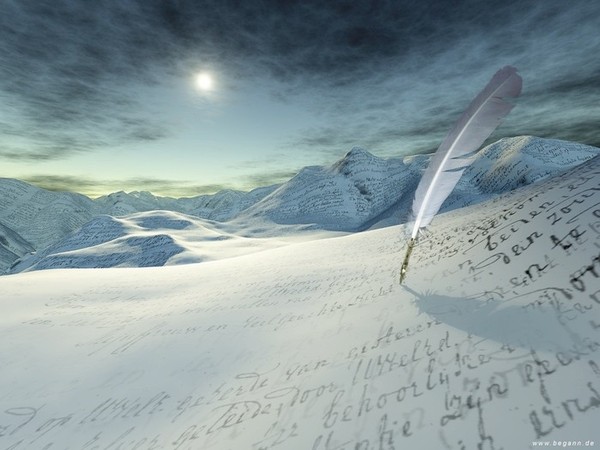 С целью распространения передового педагогического  и ученического опыта были подготовлены к публикации следующие материалы:

1) Традиции северного быта на страницах рассказов Б. В. Шергина, Жура Е.,7Б класс, Сборник материалов IV международной научно-практической конференции « Мы – будущее науки», НОУ ВПО « Институт управления», 11 марта 2016 г., г. Архангельск.
2)Имена, ставшие названиями: судьба эпонимов, Кучерин Г., 7А класс, Сборник материалов IV международной научно-практической конференции 
«Мы – будущее науки», НОУ ВПО « Институт управления», 
11 марта 2016 г.,  г. Архангельск.
3)Конспект урока по повести В. Железникова «Чучело» 
(сайт АО ИОО ippk.arkh-edu.ru, 2015 г.)
4) «Функции имён собственных в произведениях Б. В. Шергина» 
(Сборник материалов III международной научно-практической 
конференции (НОУ ВПО « Институт управления»,  
г. Архангельск, 2015 г.
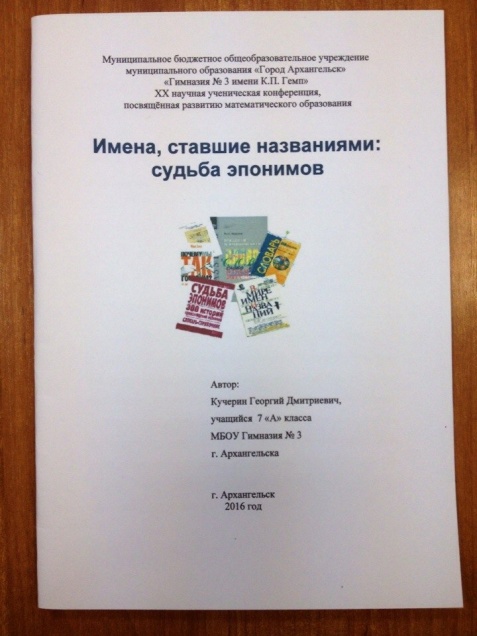 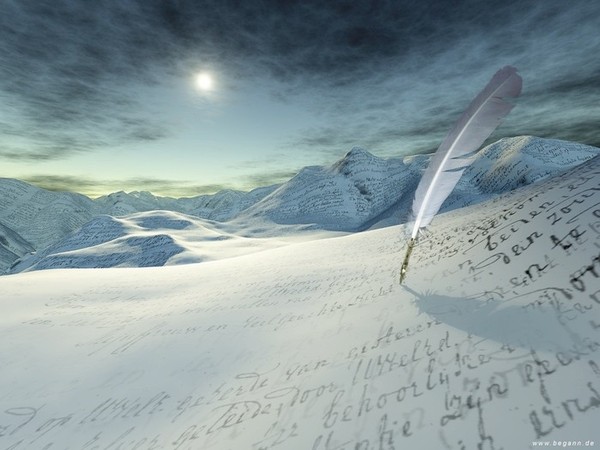 Наши традиции
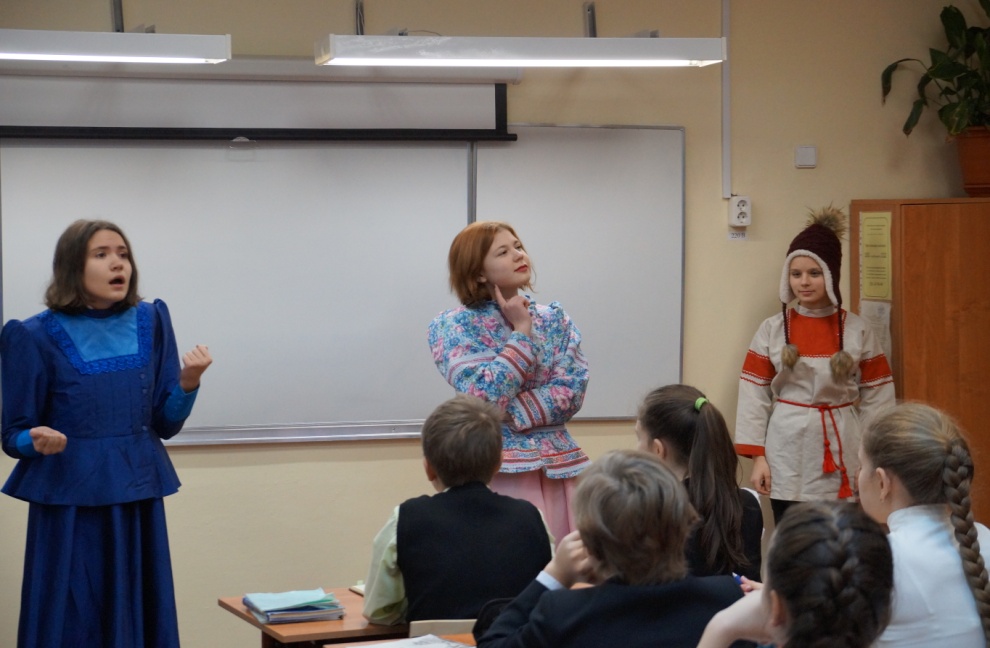 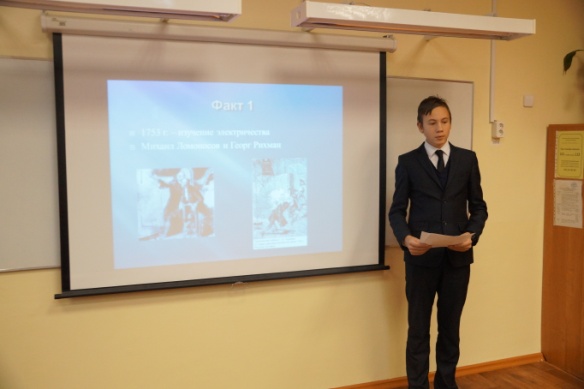 Ломоносовские дни
Писаховские осенины
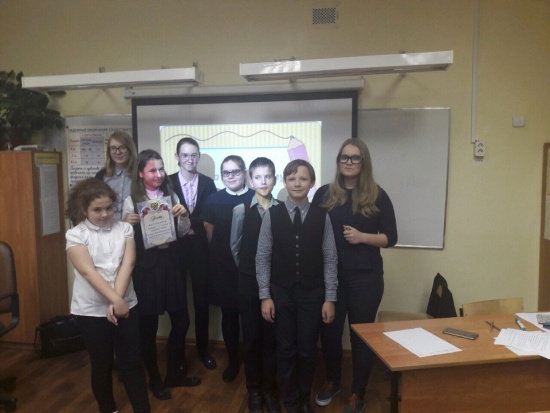 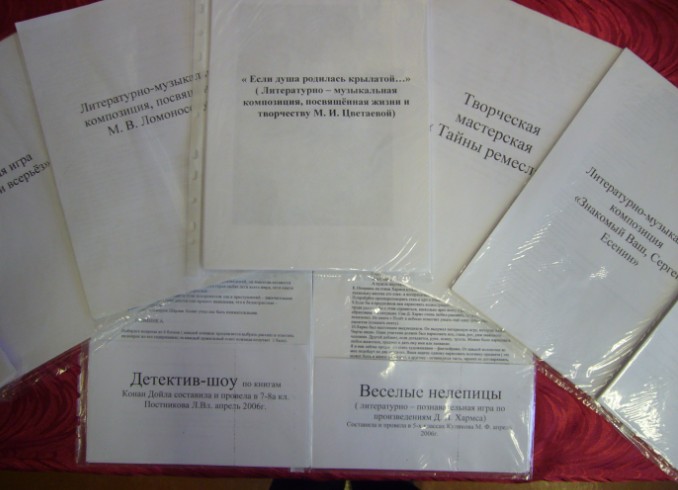 Литературно –музыкальные композиции
Неделя русского языка
Современные технологии
Литературный веб-квест
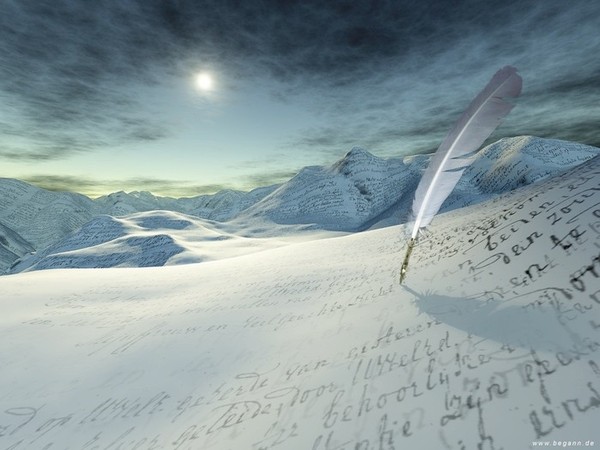 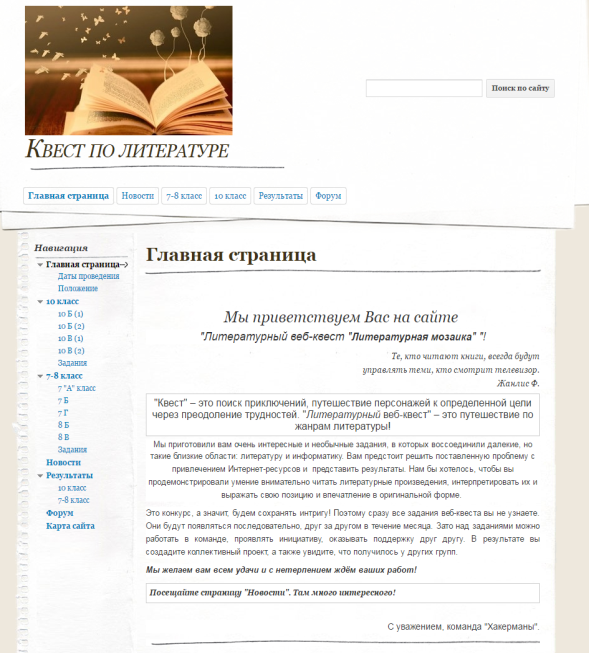 Цель: поддержание устойчивого эмоционального 
интереса к литературе, книге и чтению.
Целевая аудитория:
учащиеся 7-10 классов;
учителя литературы и информатики
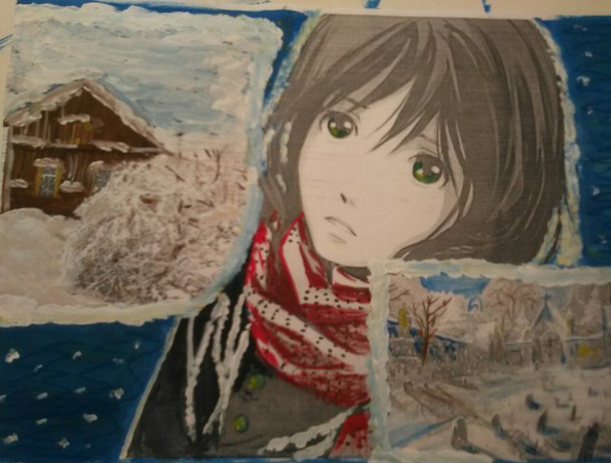 -эмоциональный образ произведения
-словесный портрет героя
-рекламу
-рассказ о судьбе героя через 10 лет
-мнение о конкурсе в любом формате
создать и представить:
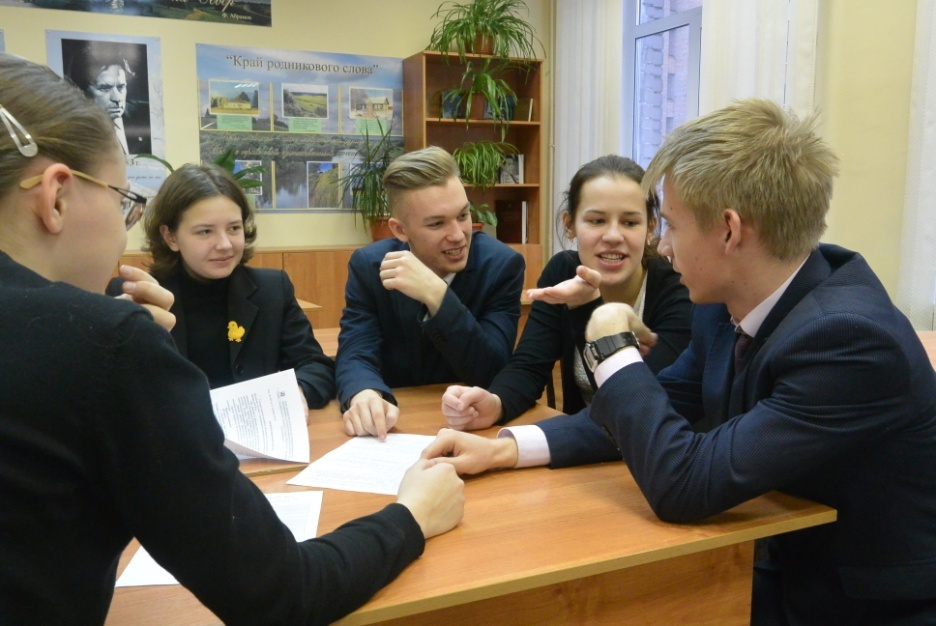 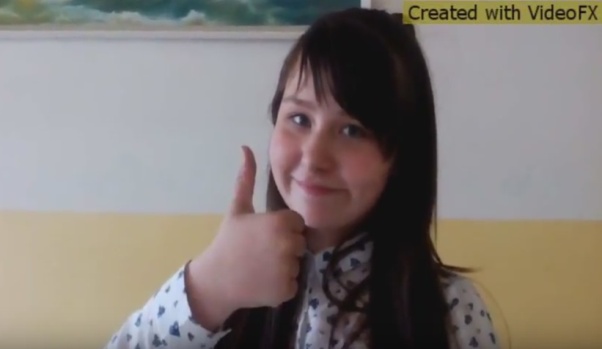 Жюри квеста- ученики 10 физико- математического класса.
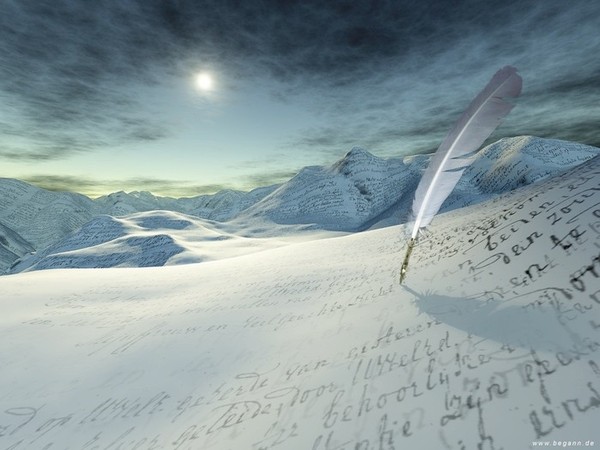 Абрамовская аудитория
Слово всегда было путеводной звездой человечества. 
Словом создавалась культура, словом ковалась вера, 
ковались идеалы.
Фёдор Абрамов



Год рождения – 2010
Цель создания – продвижение творческого наследия Ф. А. Абрамова.
У истоков создания – Вотчицева Ирина Николаевна, Ряхина Валентина Ивановна (учителя гуманитарной кафедры)
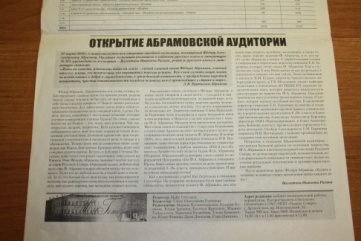 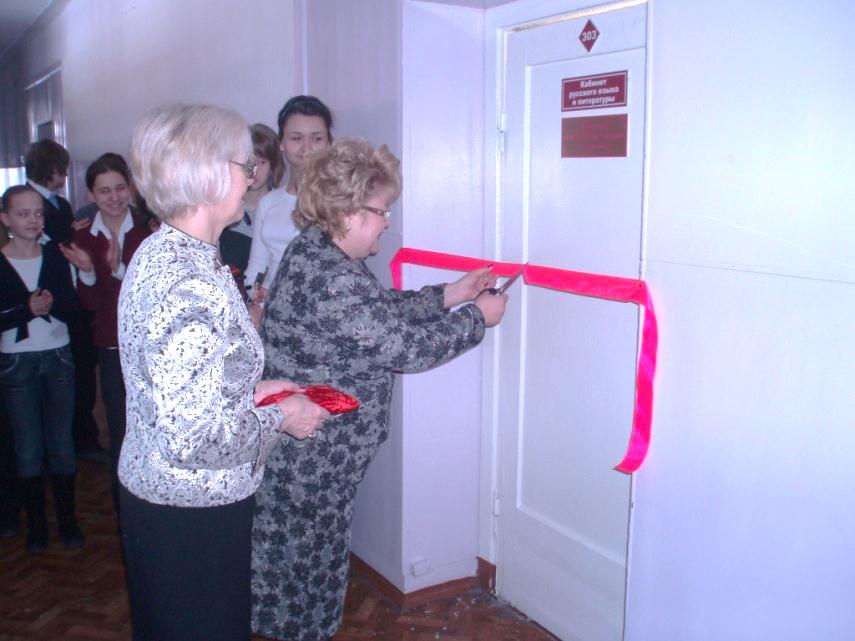 Школьная газета «Миг»
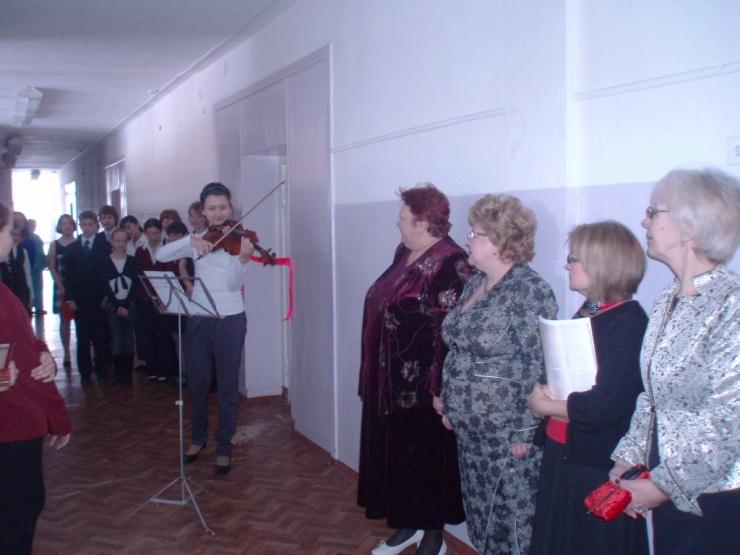 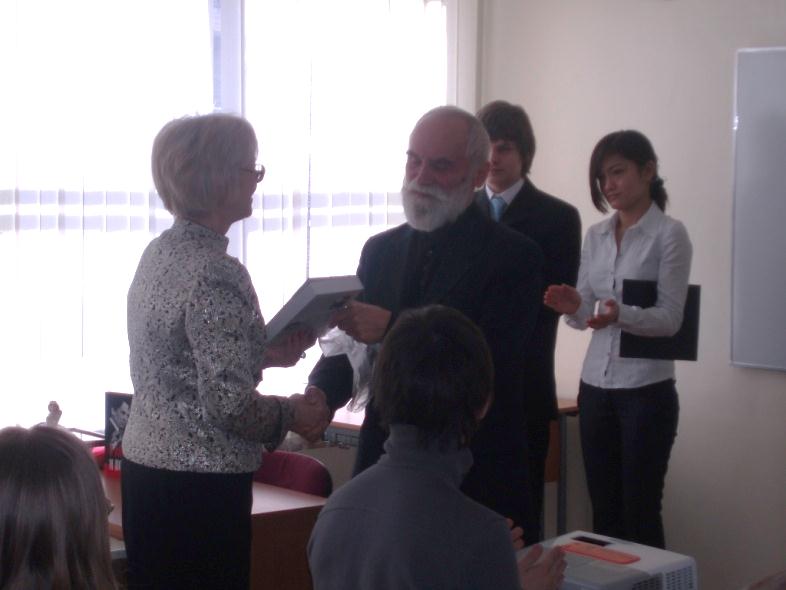 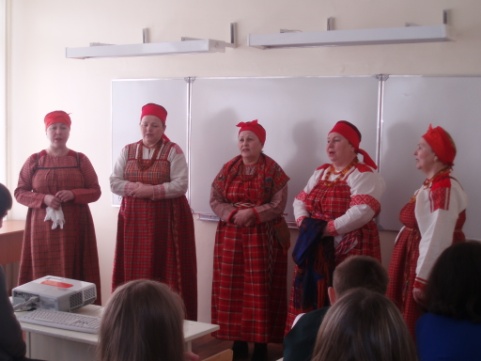 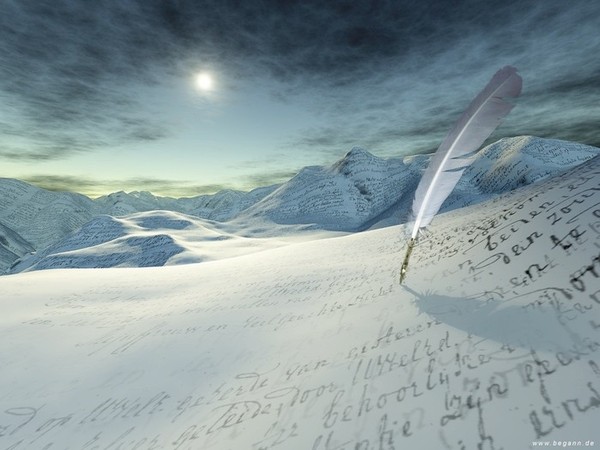 История с продолжением…
Сотрудничество с музейным объединение гимназии 
«Историческая память».
Методическая копилка  Абрамовских дней:
встречи с представителями пинежского землячества
экспедиции на родину Ф. Абрамова
тематические выставки книг
уроки внеклассного чтения
конкурс иллюстраций по произведениям Ф. Абрамова
интеллектуальный марафон «Знаешь ли ты?»
инсценировки 
конкурс «Самый интересный урок о Ф. Абрамове»
конкурс юных поэтов «В краю белых ночей 
и бескрайних лесов…»
конкурс знатоков жизни и творчества 
Ф. Абрамова «Литературная азбука»
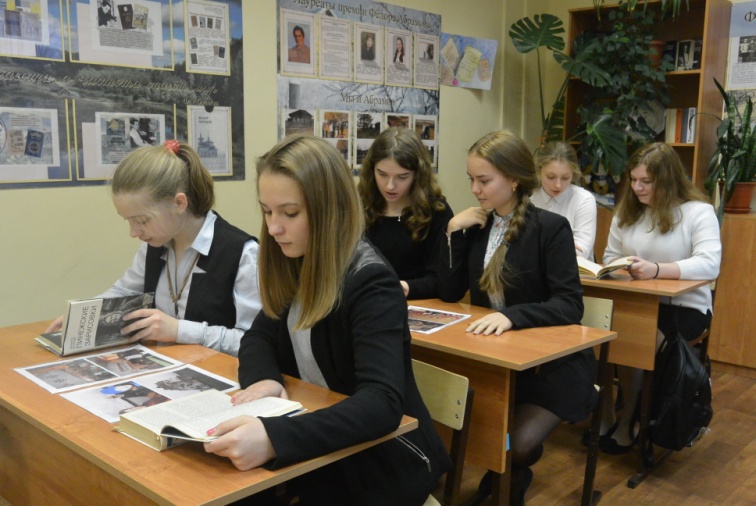 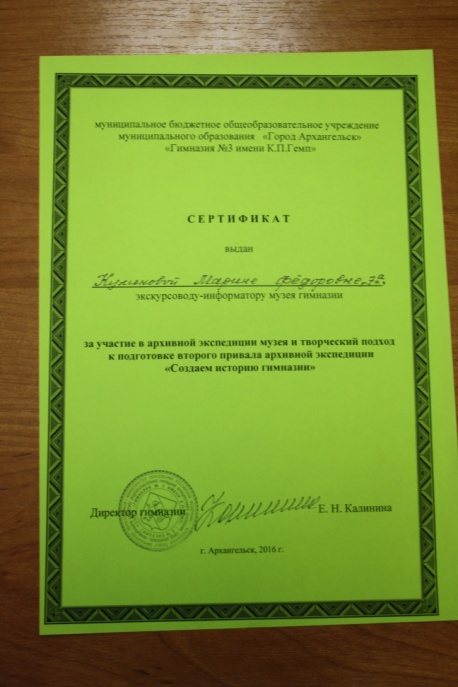 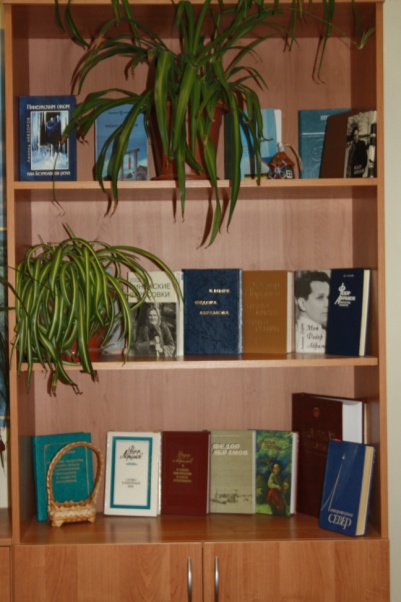 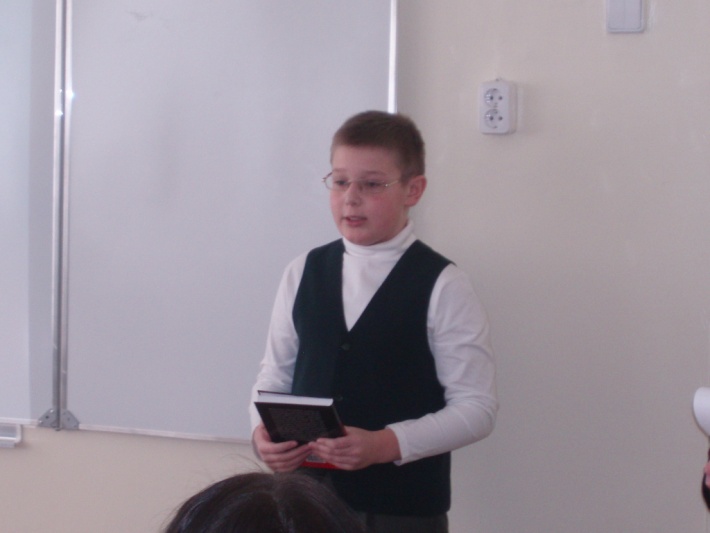 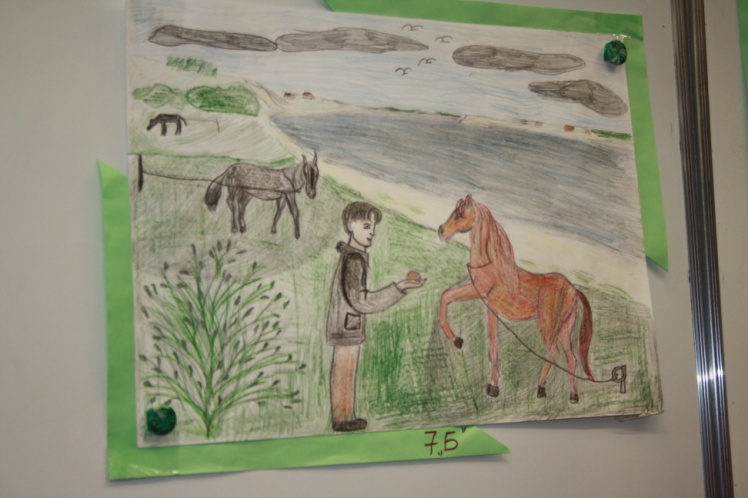 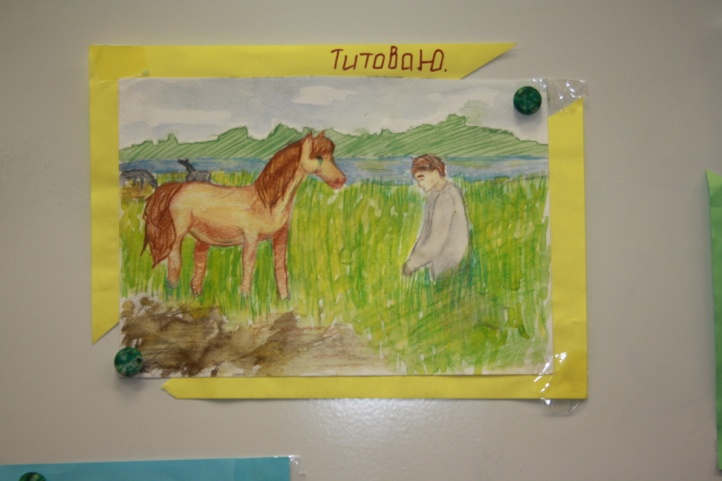 Встреча « Пинежские земляки»
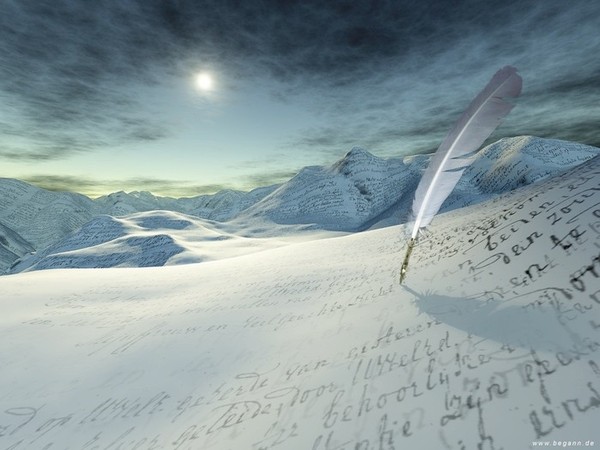 Поморье… Родная, ни с чем не сравнимая земля отчич и дедич. 
Ф. Абрамов


Зимний день на Севере прекрасен!
Ночи северные также хороши;
И народ, что крепок и отважен,
Всем  известен широтой души.
                        Проба пера.
В. Жиркова, 10 Г класс
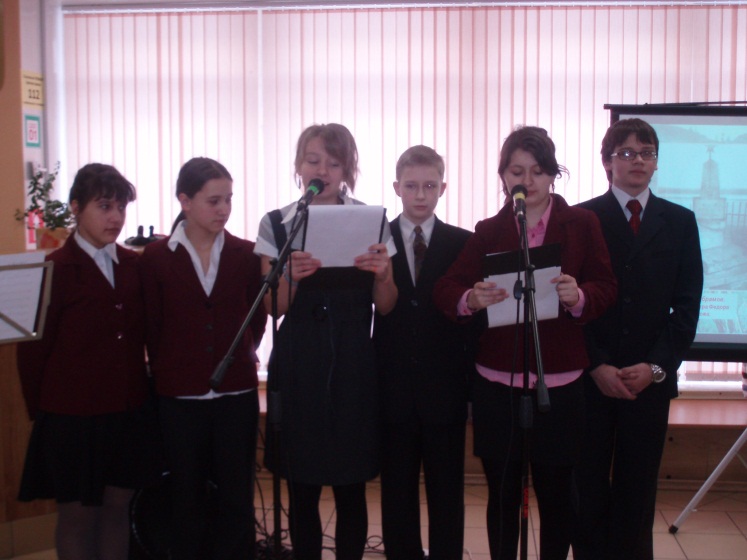 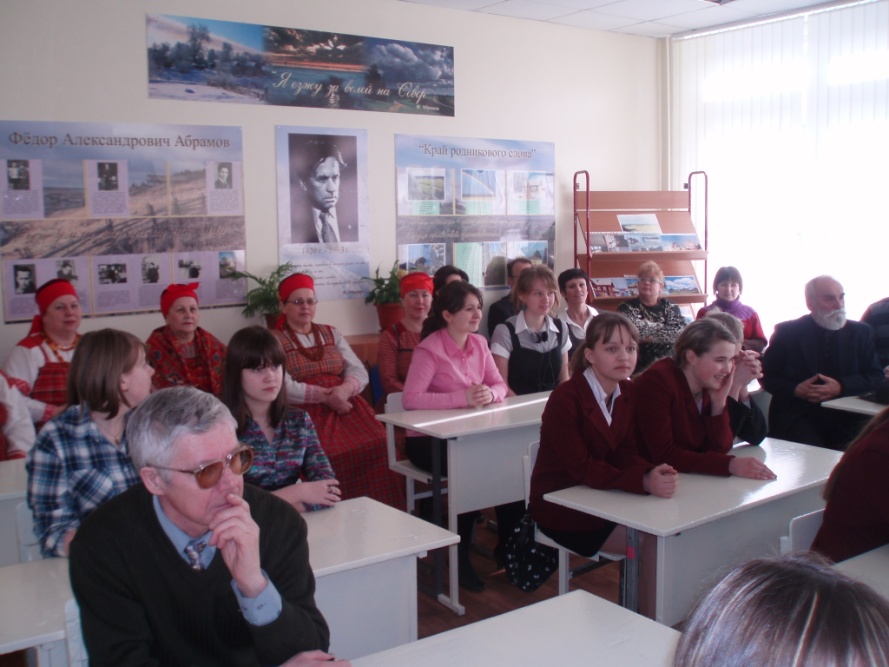 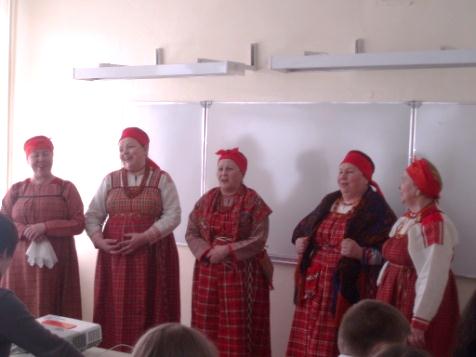 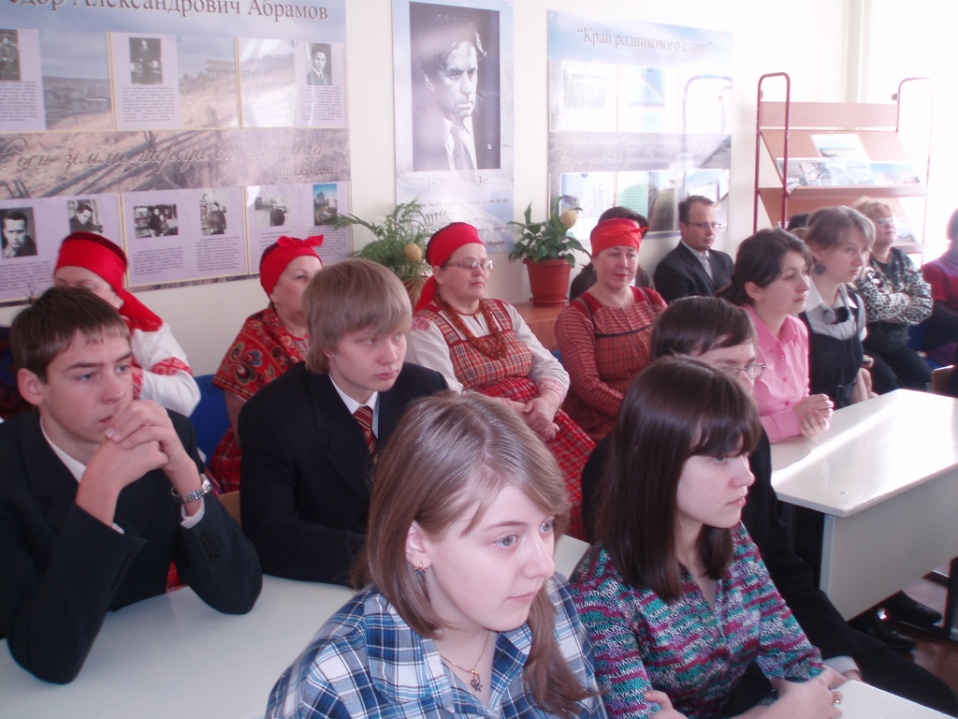 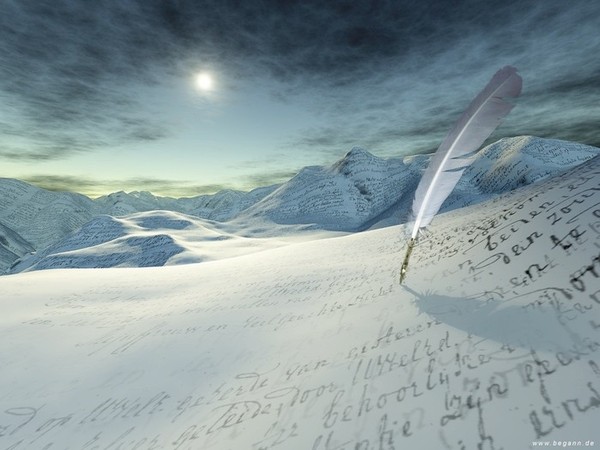 Экспозиция музея, посвящённая Ф. А. Абрамову
Год создания – 2013
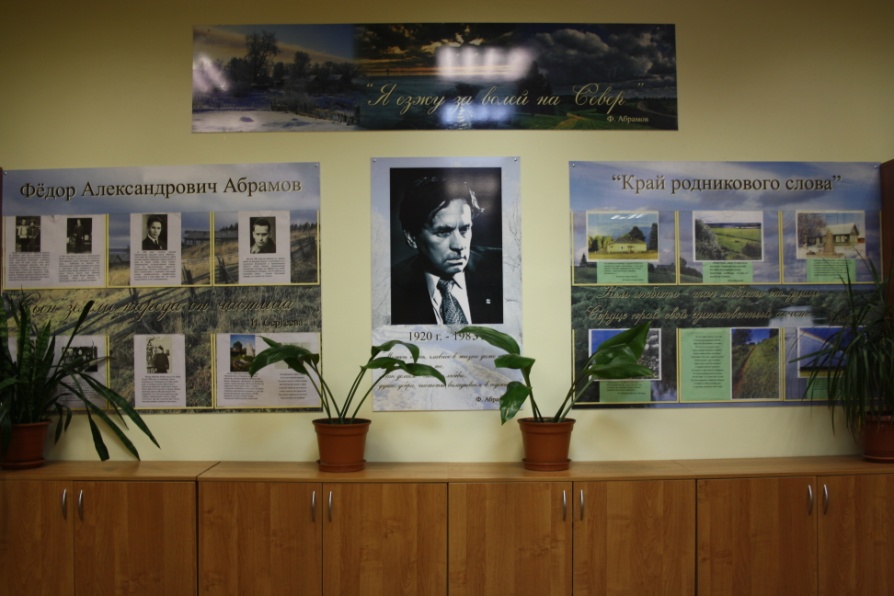 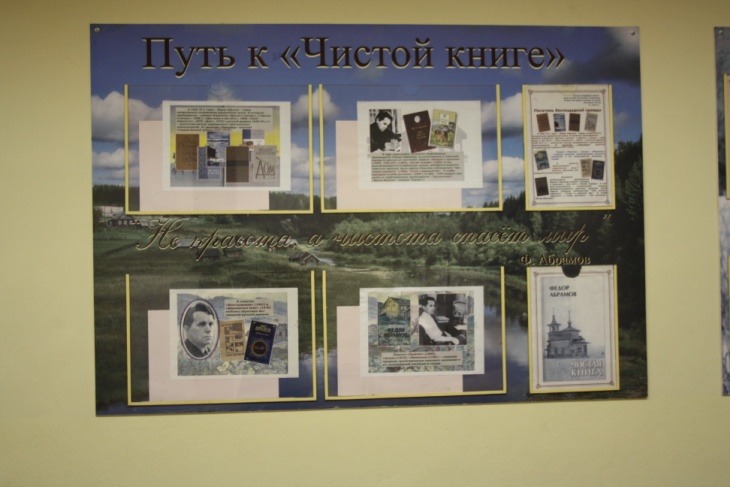 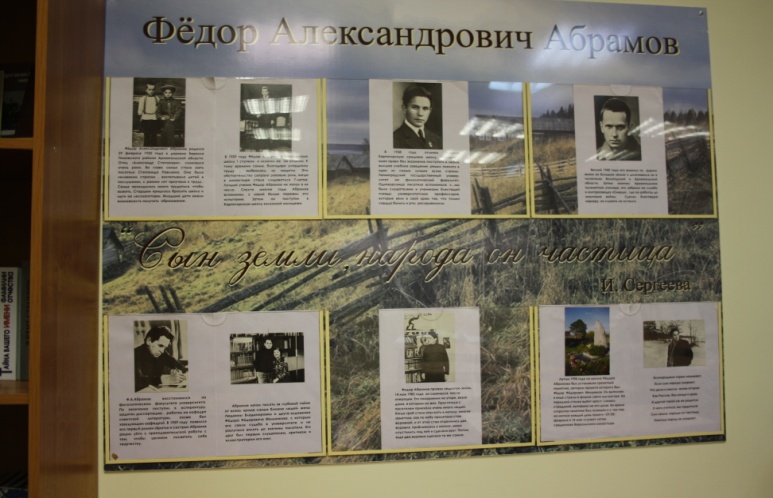 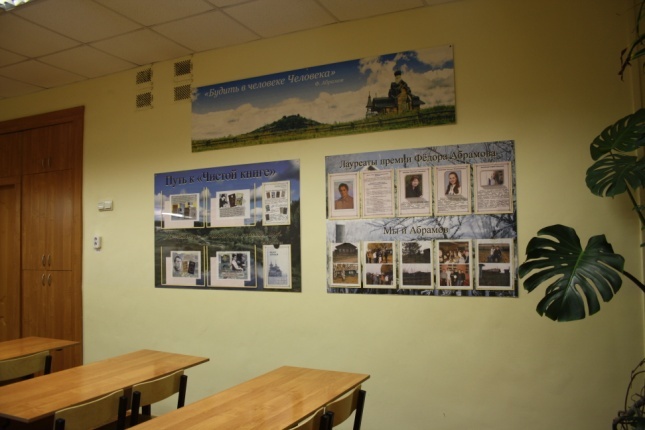 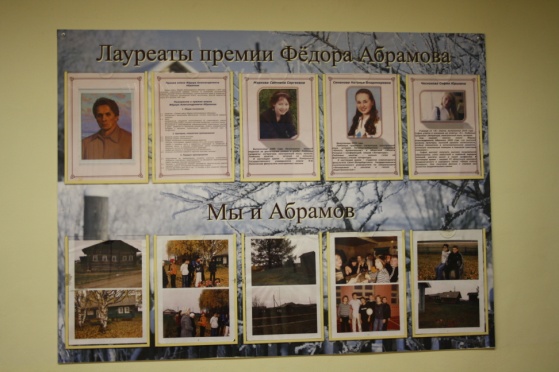 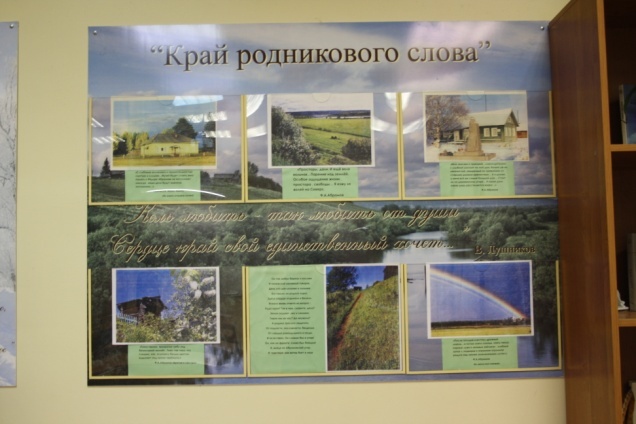 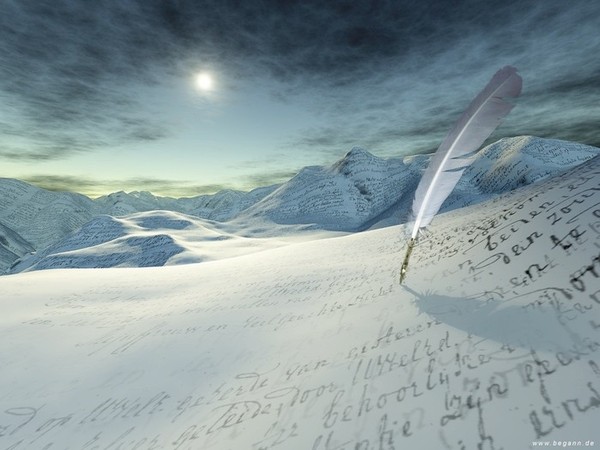 Экспозиция музея, посвящённая Ф. А. Абрамову
Год создания – 2013 г.
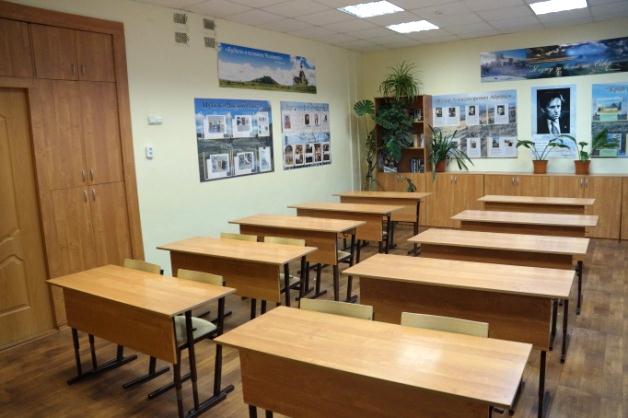 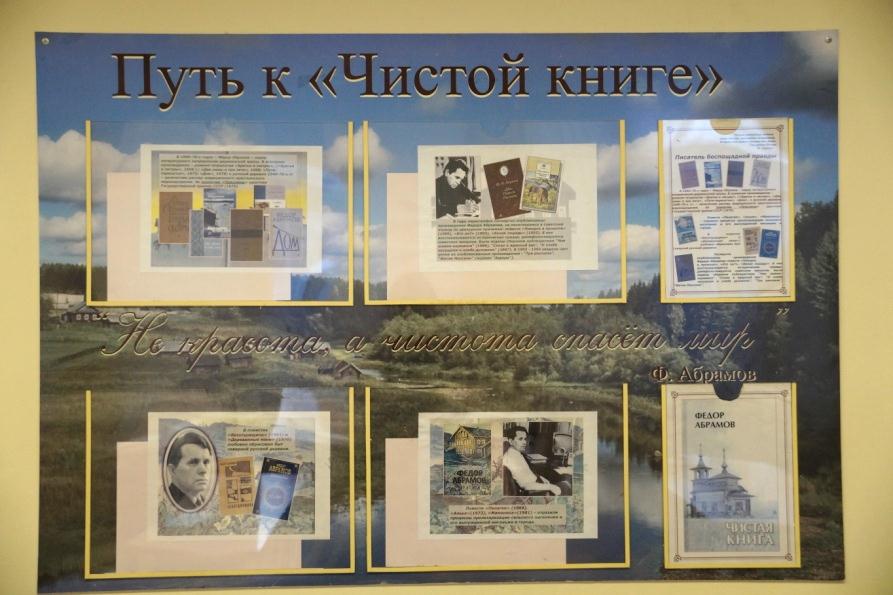 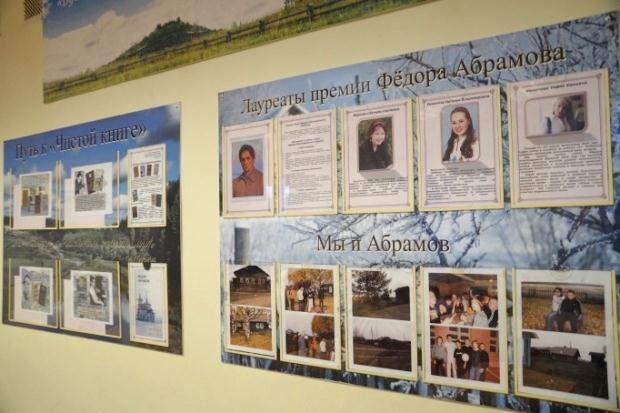 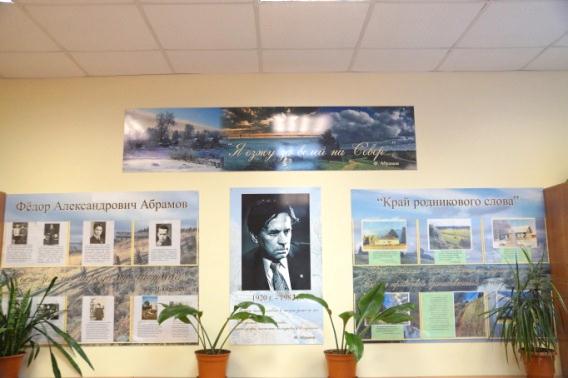 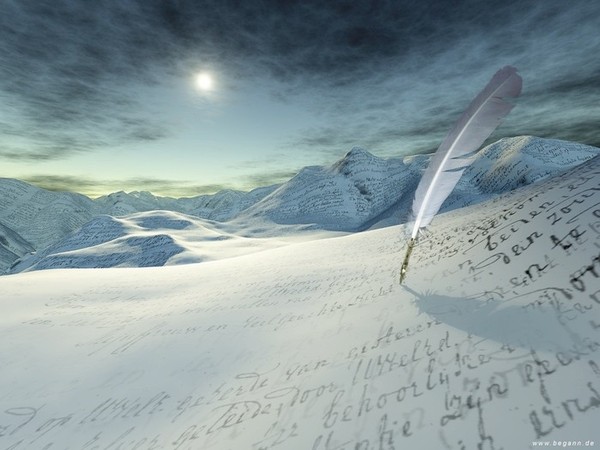 Творчество Ф. Абрамова глазами наших учеников
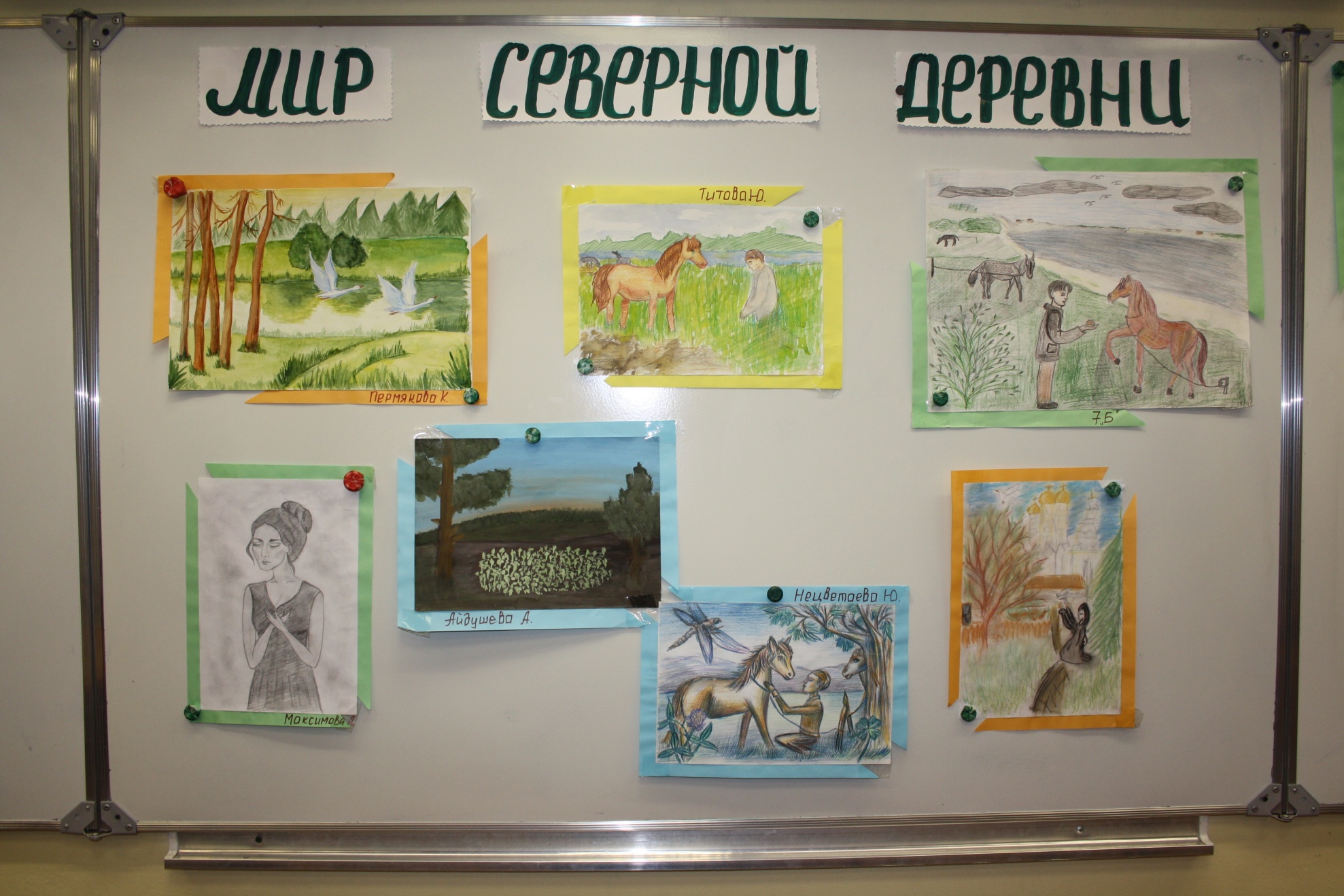 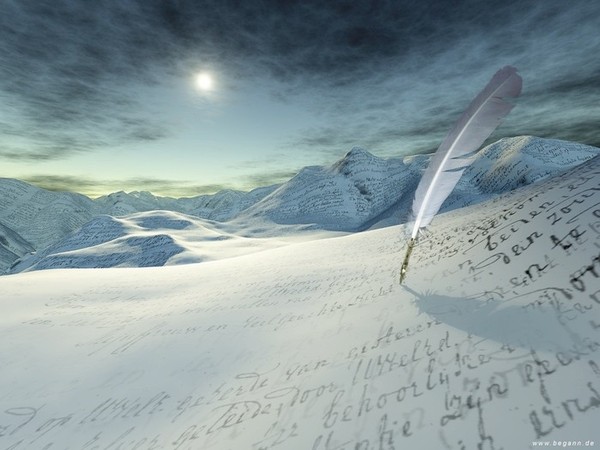 Абрамовские стипендиаты
2008 г. – Маркова Светлана
2009 г. – Смирнова Наталья
2010 г. – Чеснокова София
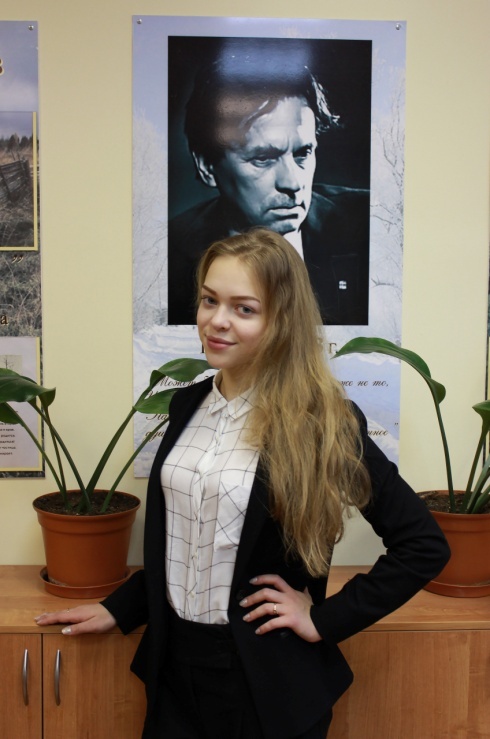 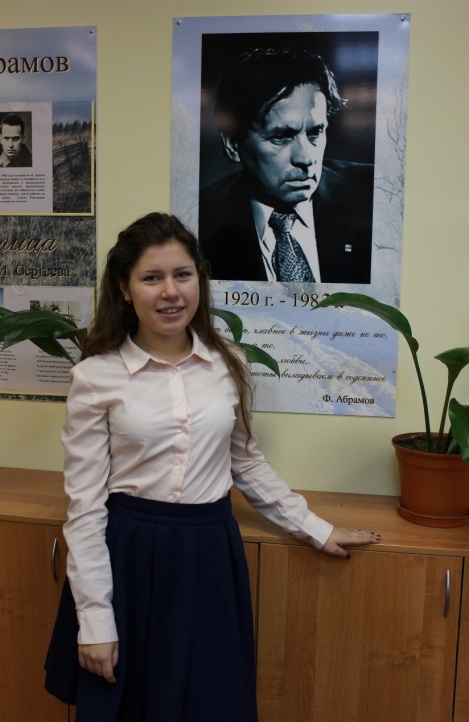 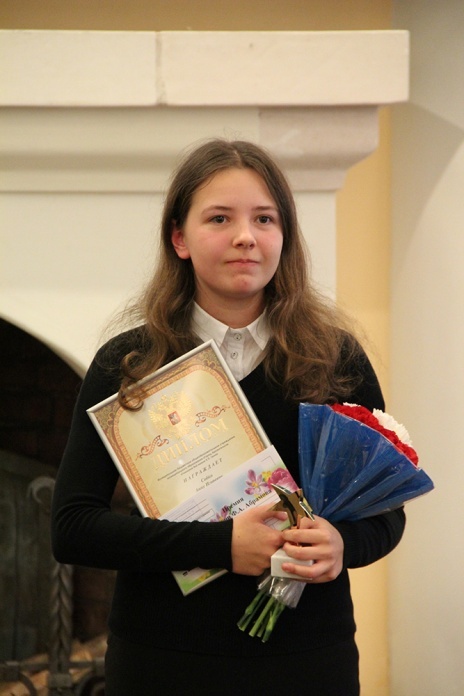 2016 г. 
Бахтина Марина, 11А
2016 г. 
Заборцева Варвара, 11А
2016 г. 
Собко Анна, 11Б
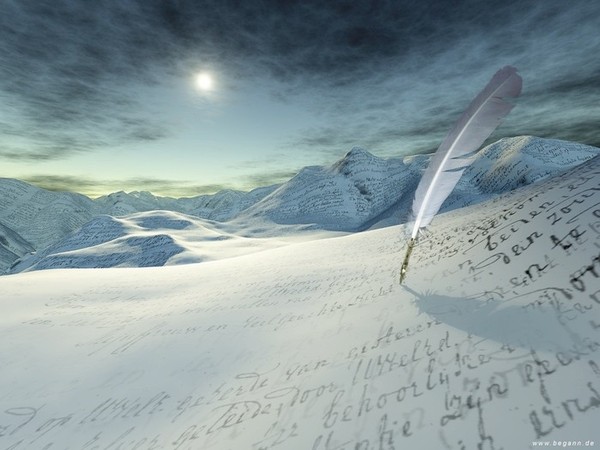 Научные ученические  конференции
2015 г. – НУК, посвящённая К. П. Гемп
2016 г. - юбилейная конференция, посвящённая развитию математического образования
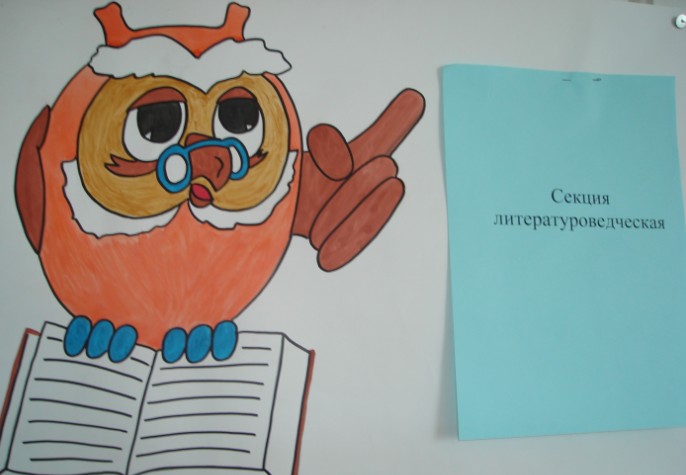 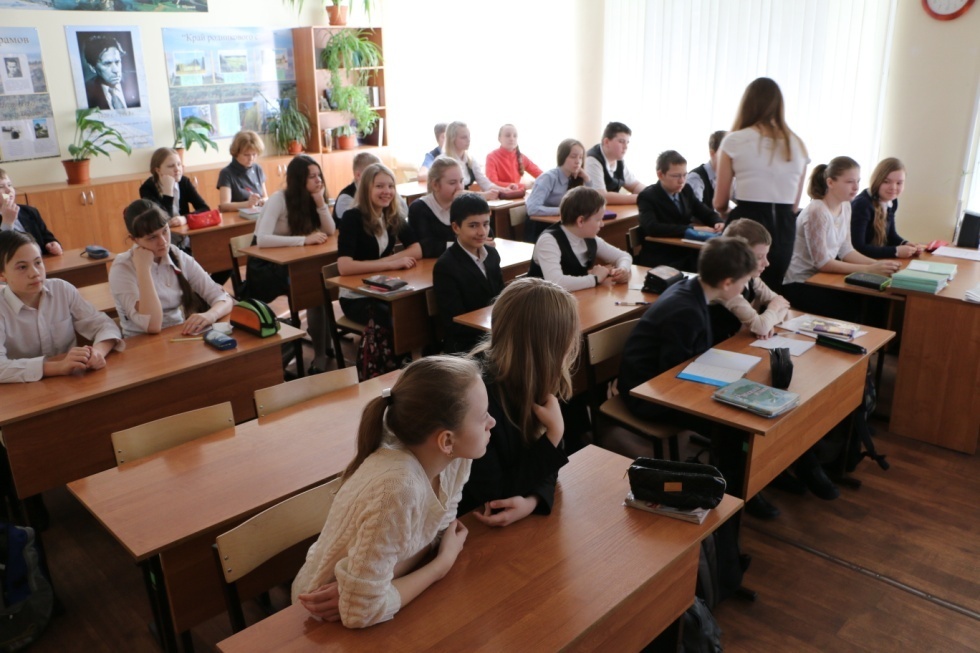 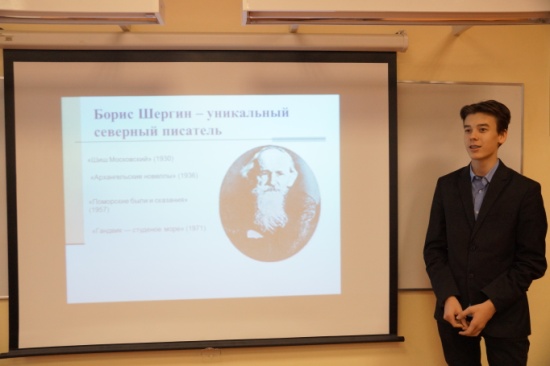 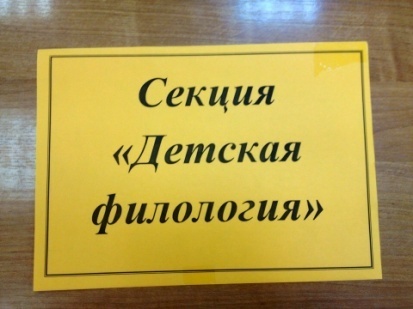 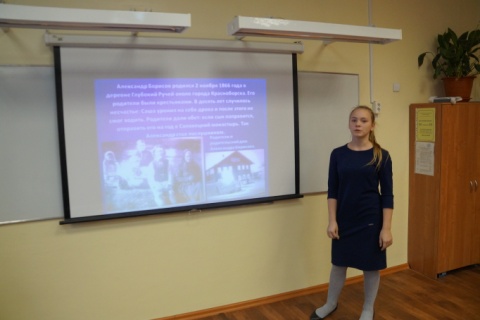 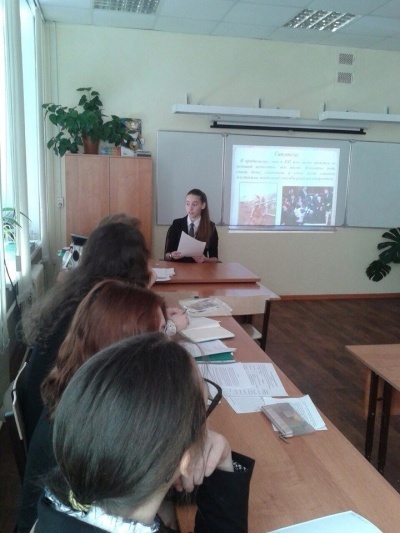 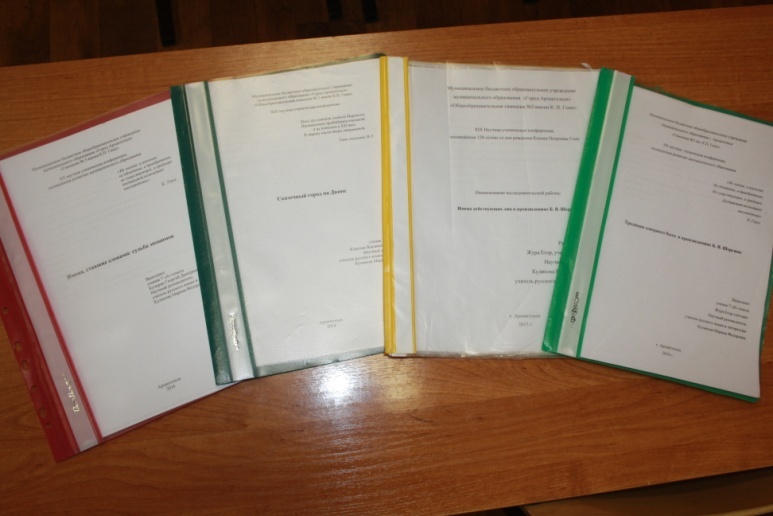 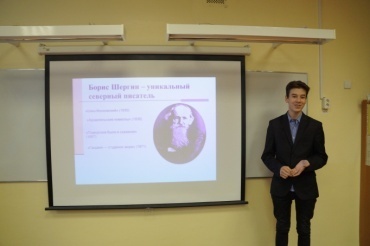 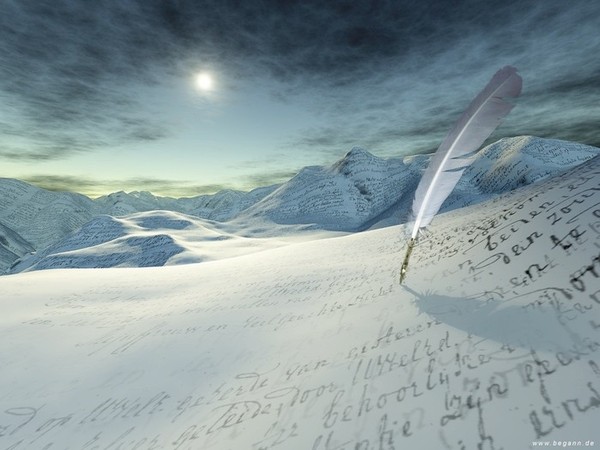 Транслирование педагогического опыта
открытый урок литературы по повести Л. Н. Толстого «Детство» в рамках курсов повышения квалификации « Современный урок русского языка и литературы» (АОИ ОО);  
 августовская конференция (секционное заседание « Создание системы работы с одарёнными детьми как условие развития современного образовательного  пространства«);
методическая работа со студентами Института филологии и межкультурной коммуникации САФУ.
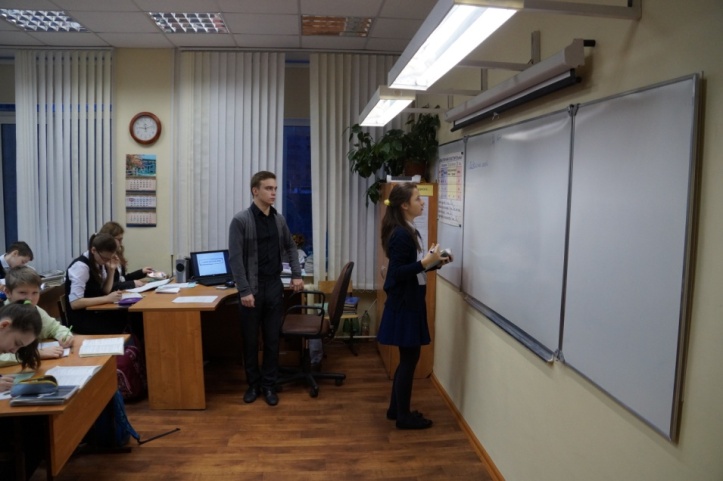 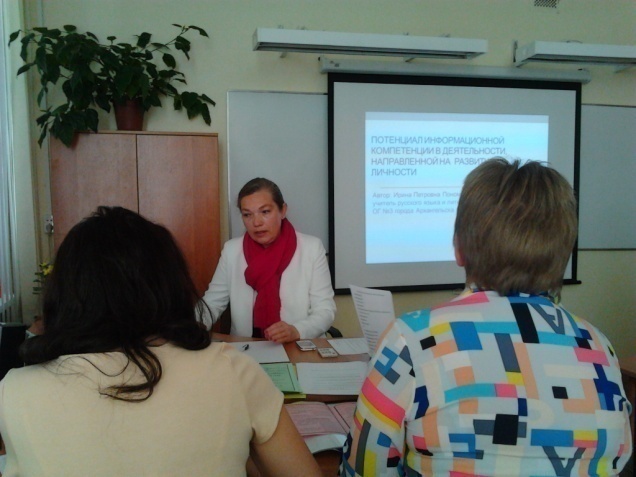 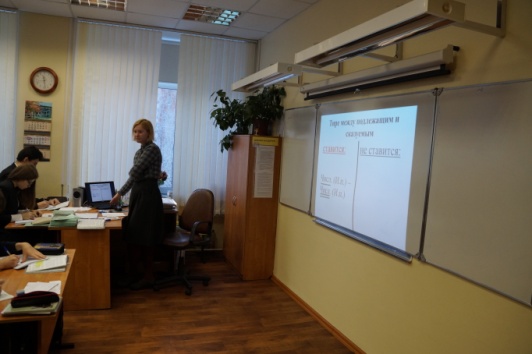 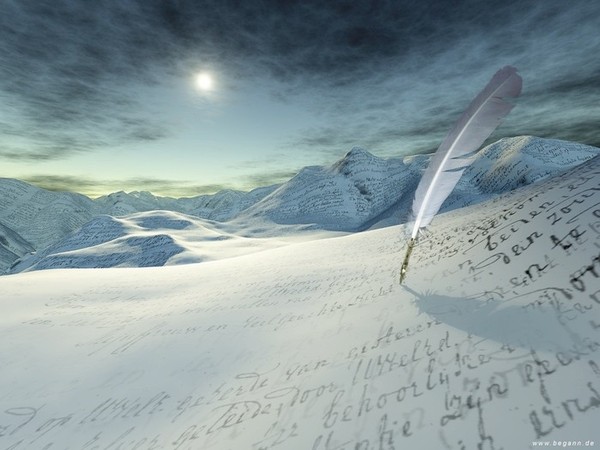 Сотрудничество с ОУ города
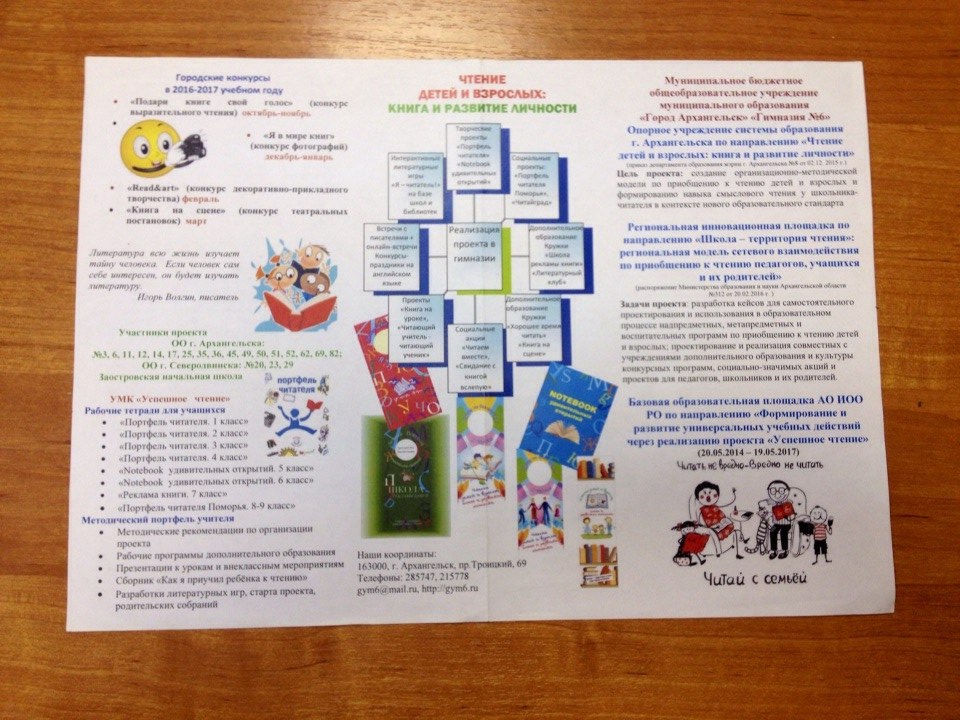 Инновационный проект «Успешное чтение» (с 2013 г.)
Региональный проект «Чтение детей и взрослых: 
книга и развитие личности»(с 2016 г.)
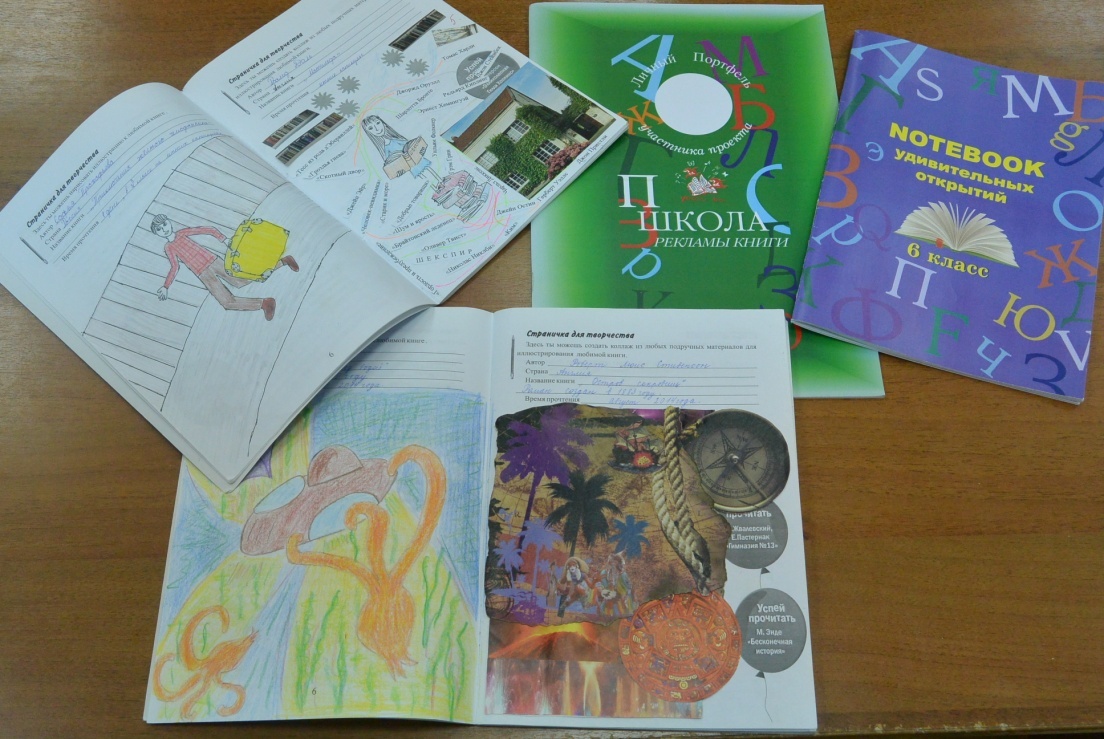 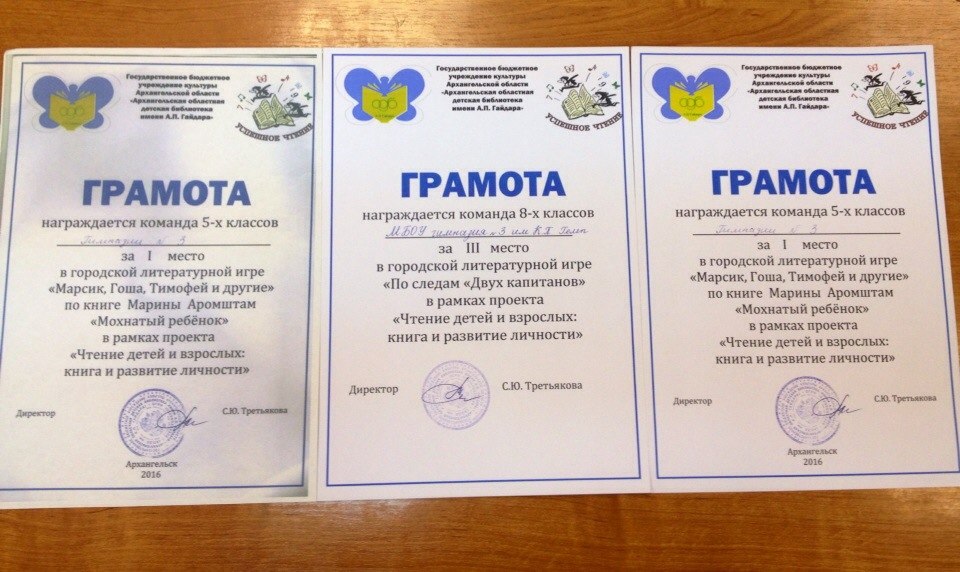 Конкурс чтецов.
Творческий экспромт.
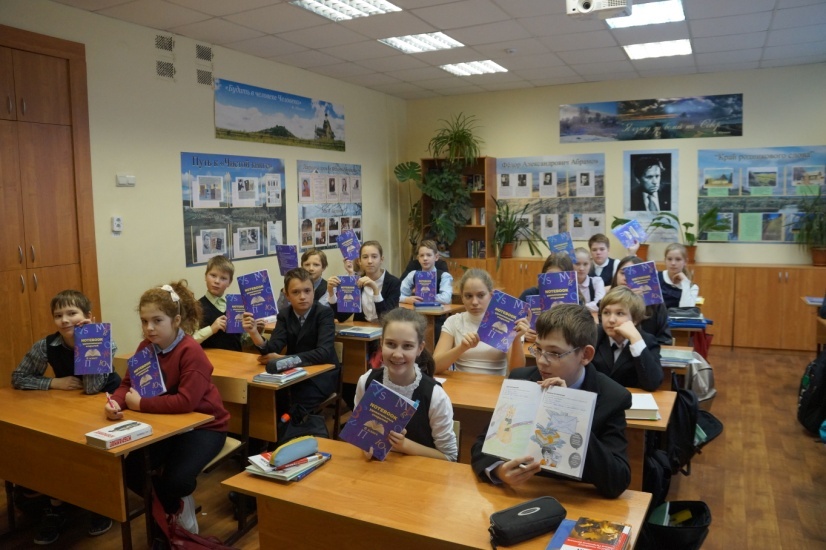 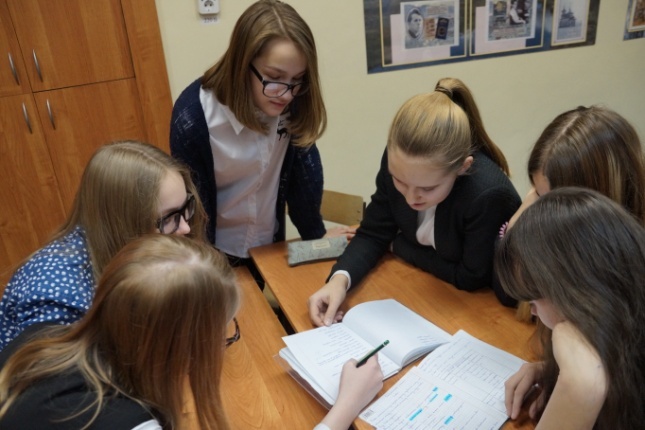 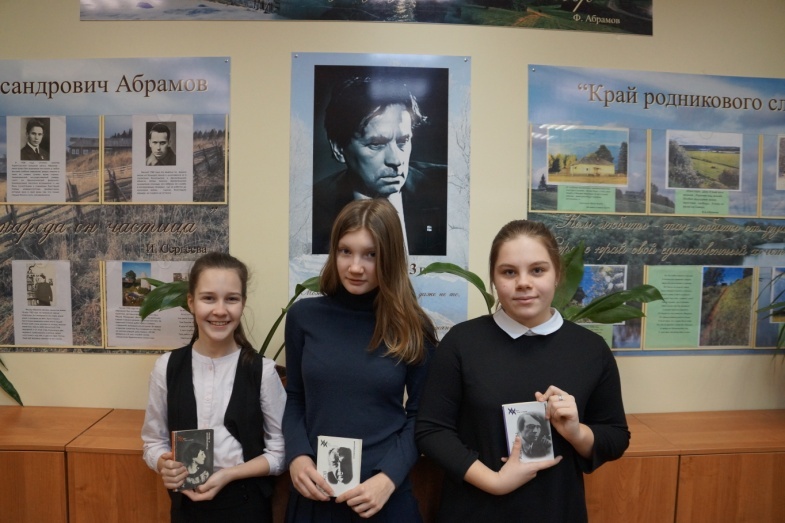 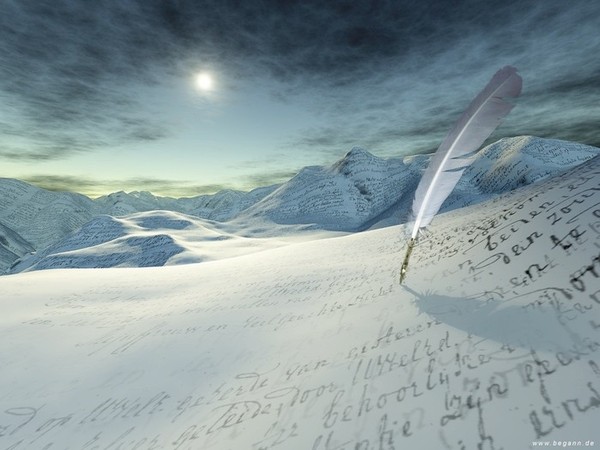 Сотрудничество с учреждениями культуры г. Архангельска
АОНБ имени А. Добролюбова 
Библиотечный урок« Да, мы живём не забывая…»
Детская театральная студия «Щелкунчик» МБОУ ДОД «ЦДОД « Контакт».
Театральный  экспромт
Всероссийская акция «Открой рот»
Конкурс чтения
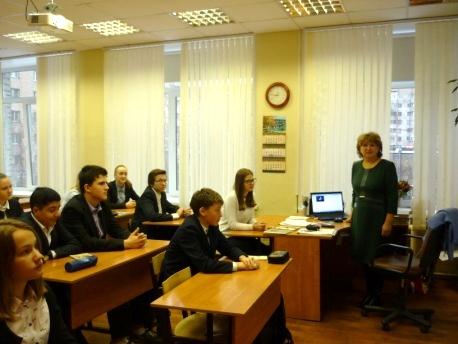 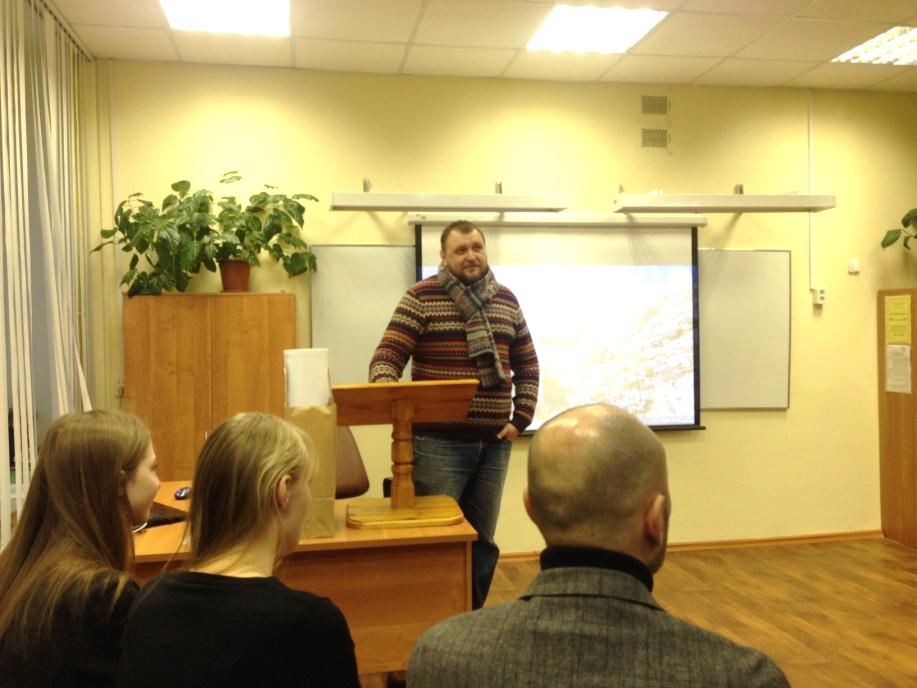 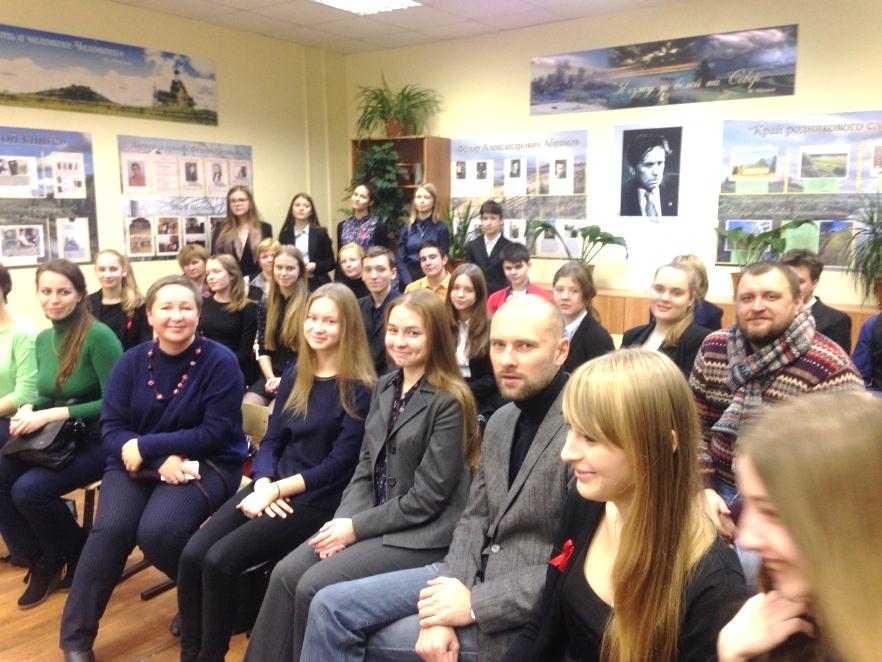 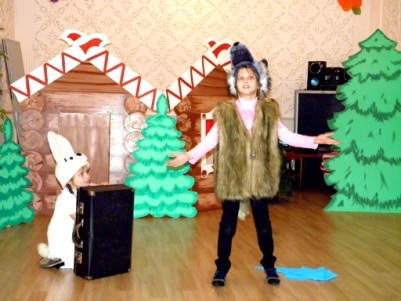 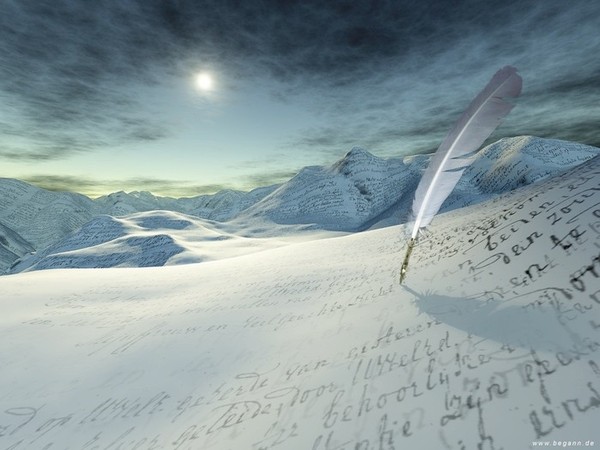 Встречи с зарубежными делегациями
23 сентября 2016 г.  - делегация из норвежского города 
Вардё во главе с мэром города.
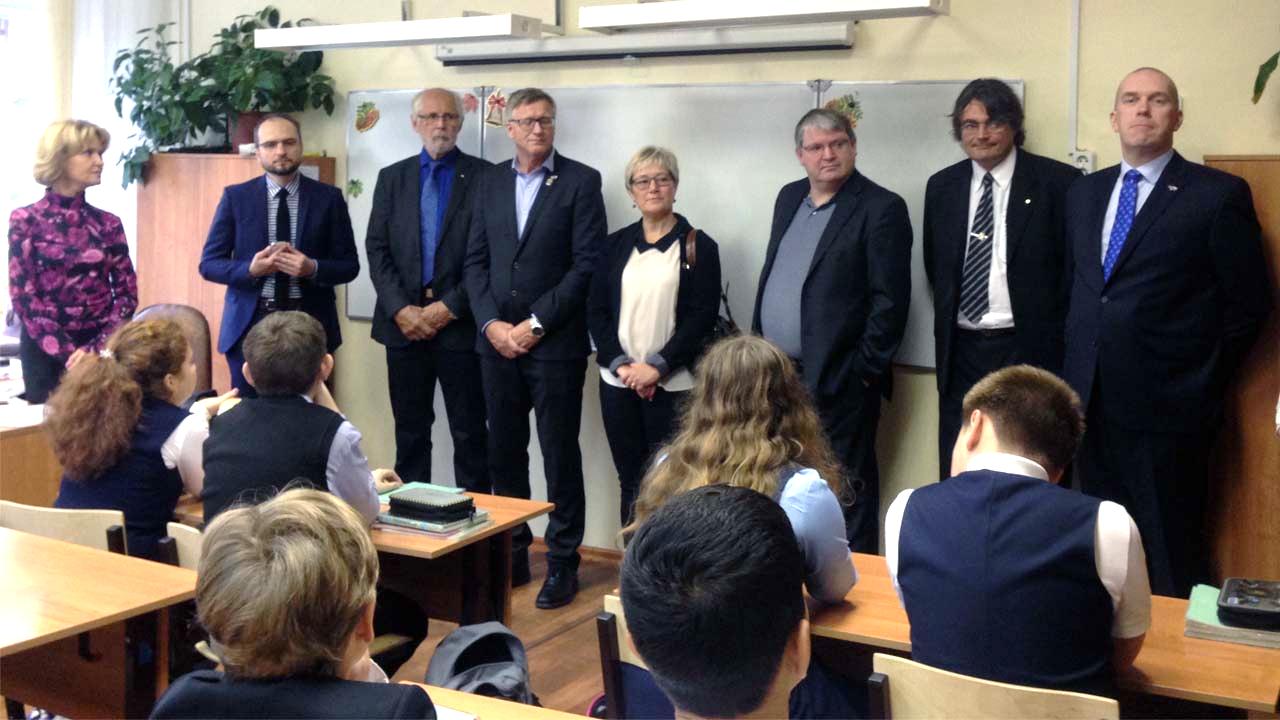 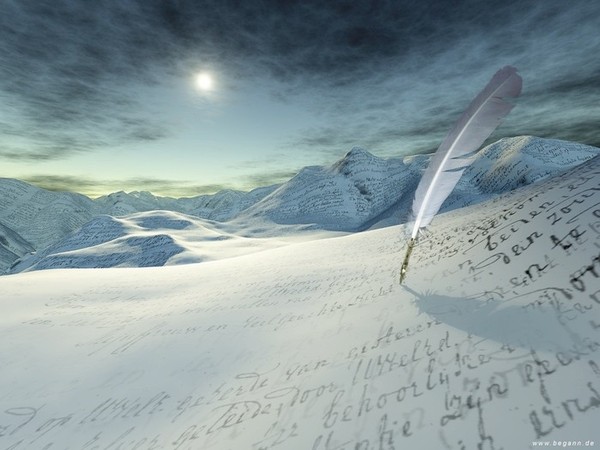 В помощь ученику
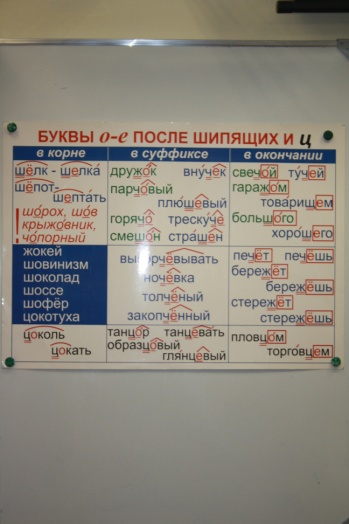 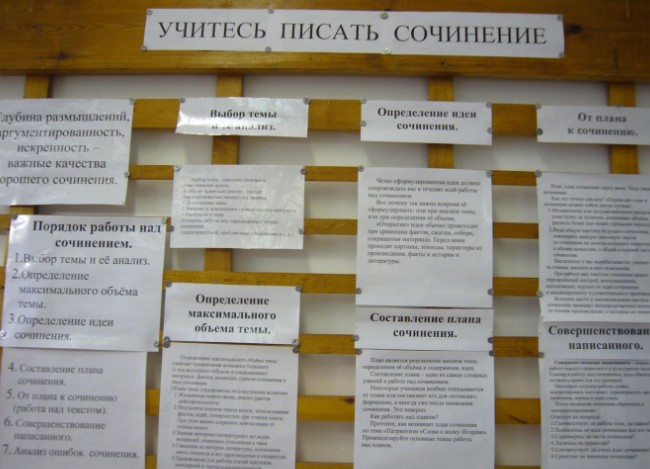 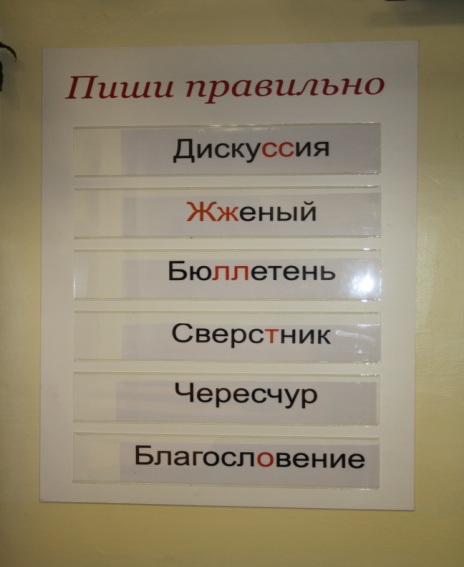 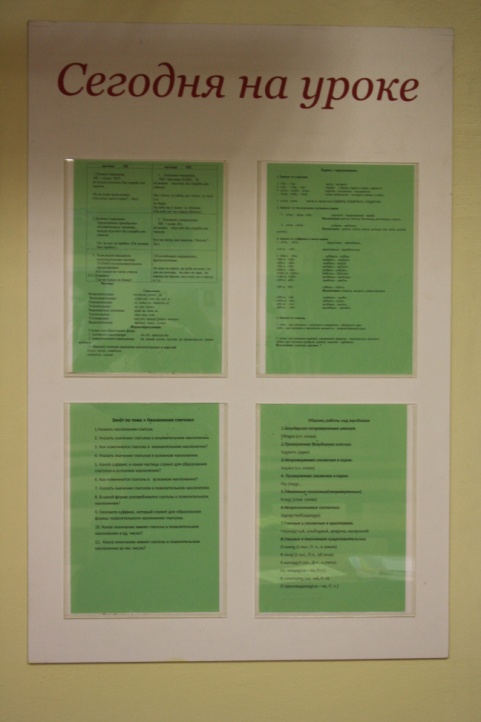 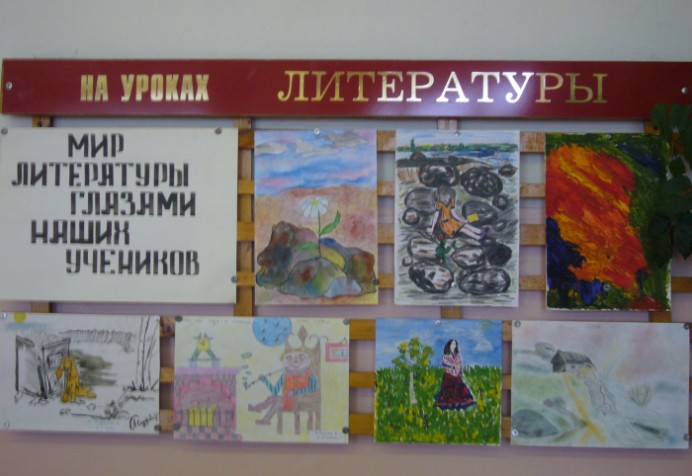 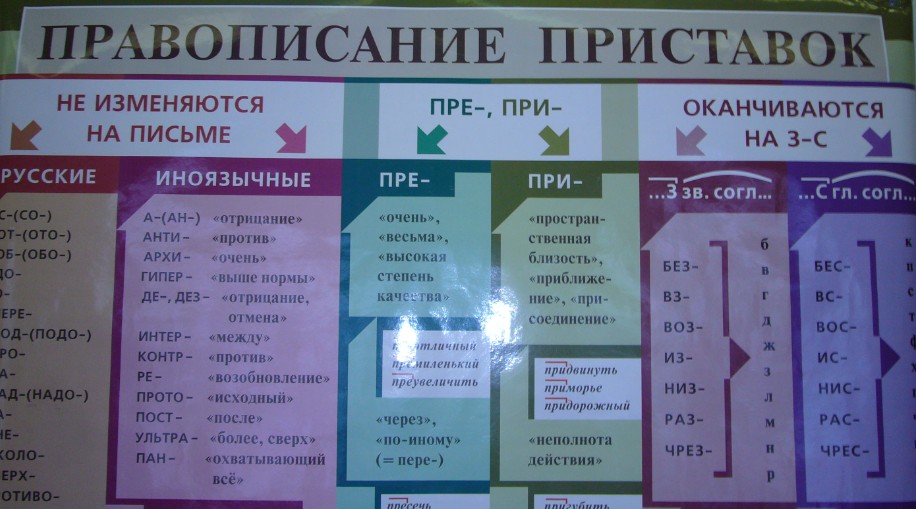 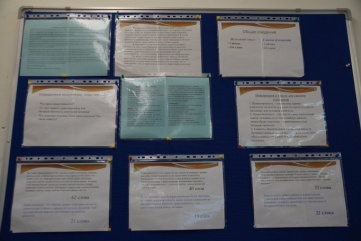 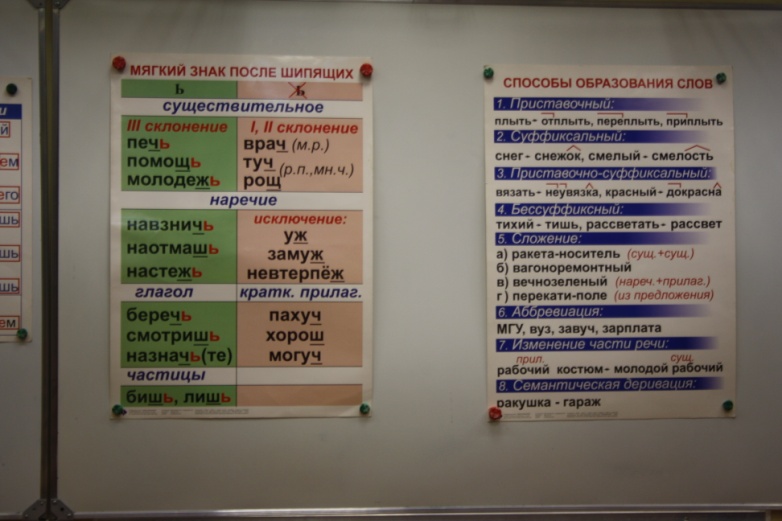 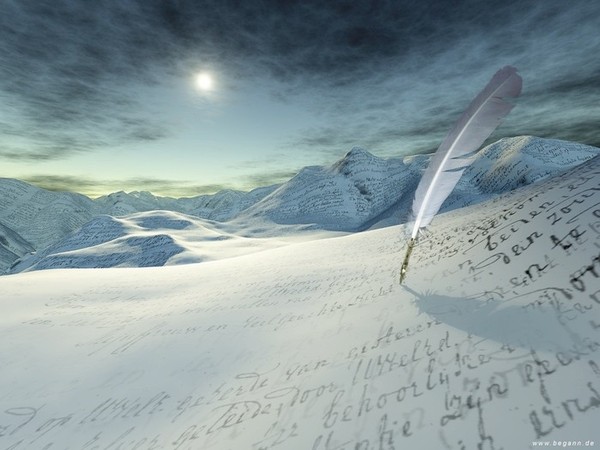 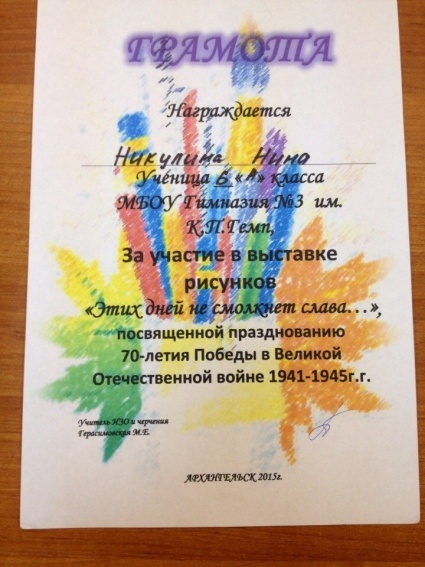 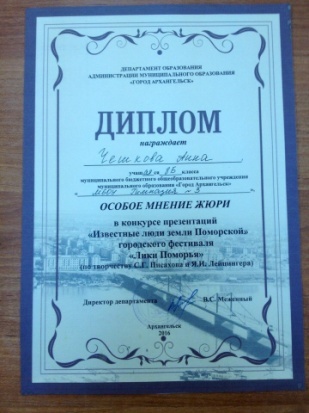 Наши достижения
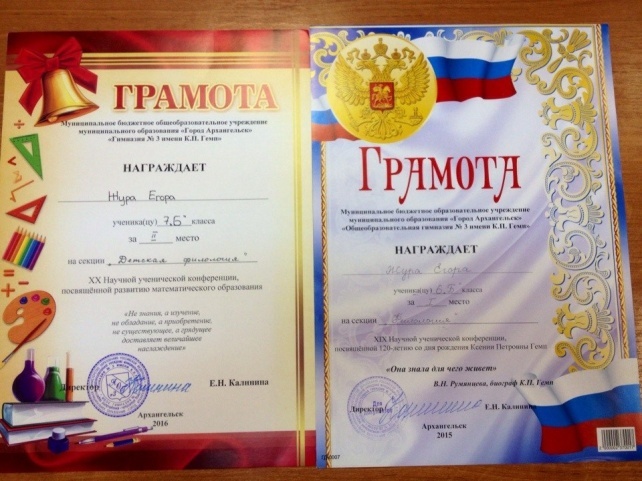 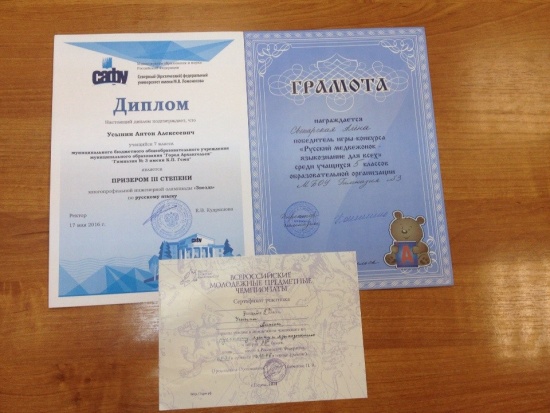 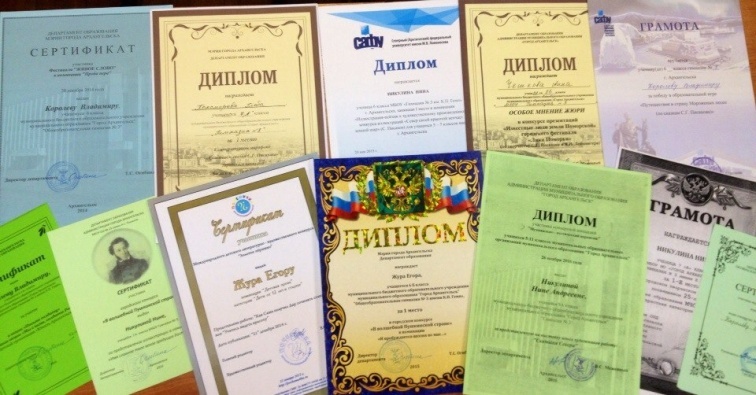 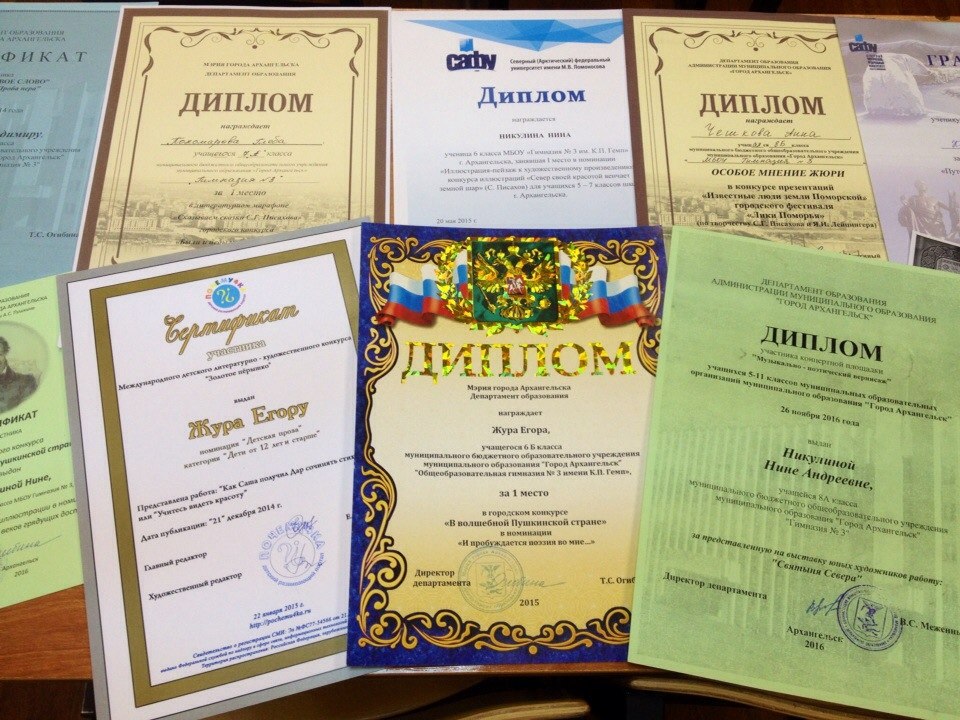